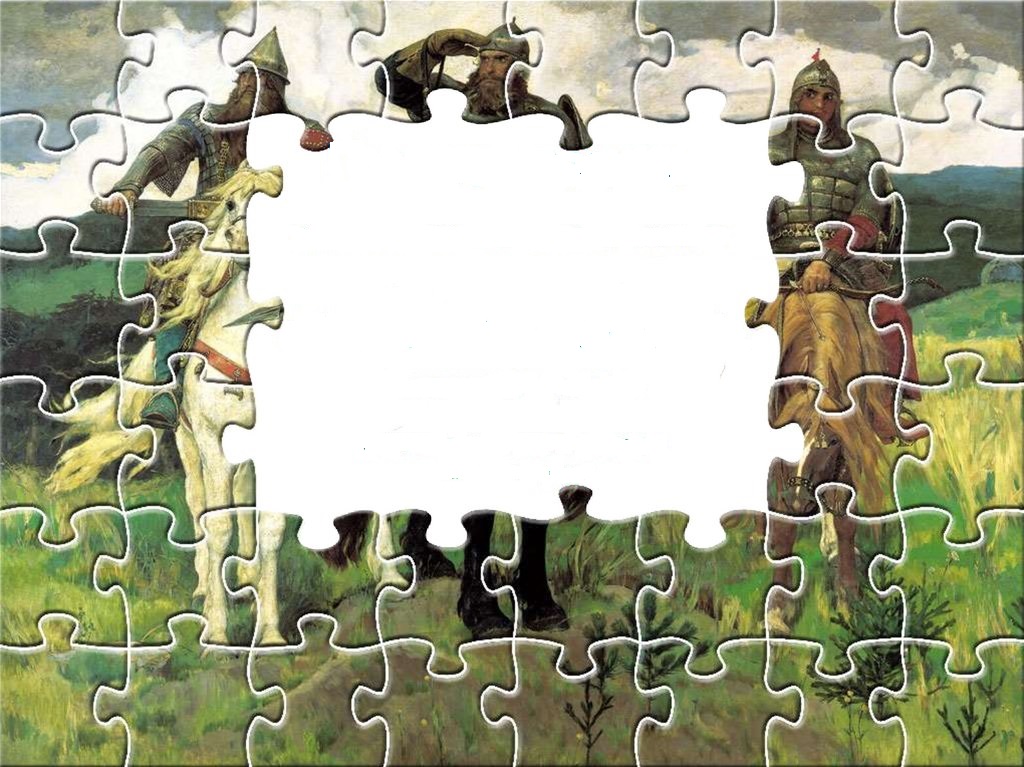 Муниципальное бюджетное дошкольное образовательное
учреждение детский сад № 276 г. Екатеринбург

«Богатыри земли русской»
Тема: «Русские богатыри в искусстве» 


Воспитатель: Демецкая Лариса Константиновна
Муз.руководитель: Андреева Алёна Вячеславовна
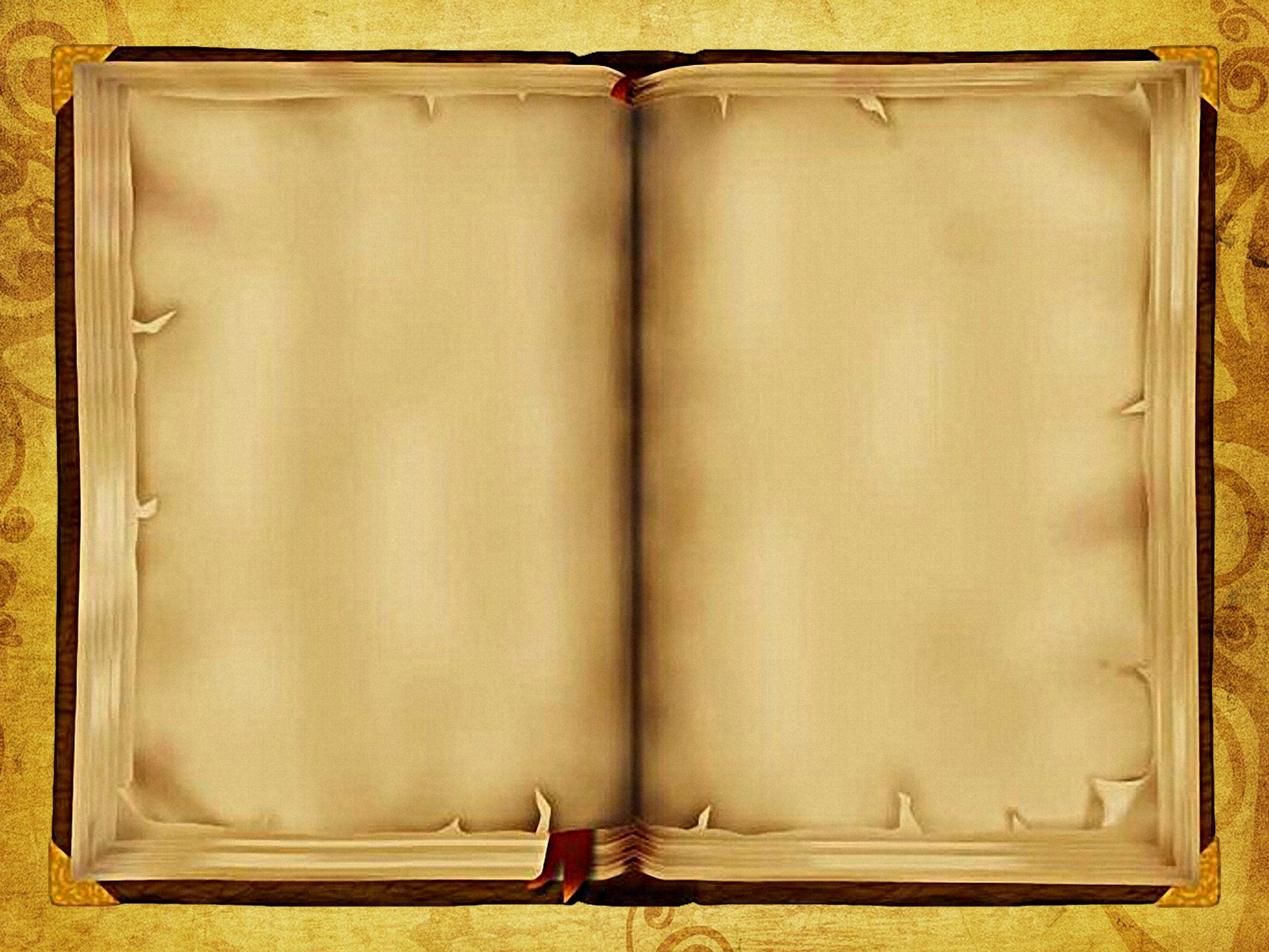 Цели:  развитие патриотических чувств на основе знакомства детей с героическими образами былинных богатырей.
Актуальность
Известна истина: «Что заложено в человеке в начале жизни, то остается навсегда». Во все времена любовь к родине, патриотизм в нашем государстве были чертой национального характера. Понятие «патриотизм» включает в себя любовь к Родине, к земле, где родился и вырос, гордость за исторические свершения народа. Духовный, творческий патриотизм надо прививать с раннего детства. К сожалению, в последнее время в обществе утрачиваются традиции патриотического сознания, поэтому актуальность проблемы очевидна.  Важно, чтобы ребенок уже в дошкольном возрасте почувствовал причастность к своей Родине, личную ответственность за родную землю и ее будущее.
Задачи: - развивать чувство патриотизма с использованием былин и легенд русского народа,
 - формировать восприятие целостной картины мира, расширить знания детей о героях прошлого России, их подвигах.
- знакомить с литературными произведениями и устным народным творчеством, связанными с темой проекта.
- развивать продуктивную деятельность детей и детское творчество; знакомить с произведениями живописи, русских композиторов, приобщать к словесному и видеоинформационному искусству, связанными с темой проекта, развивать художественное восприятие и эстетический вкус. 
формировать у детей потребности в двигательной активности и физическом совершенствовании.
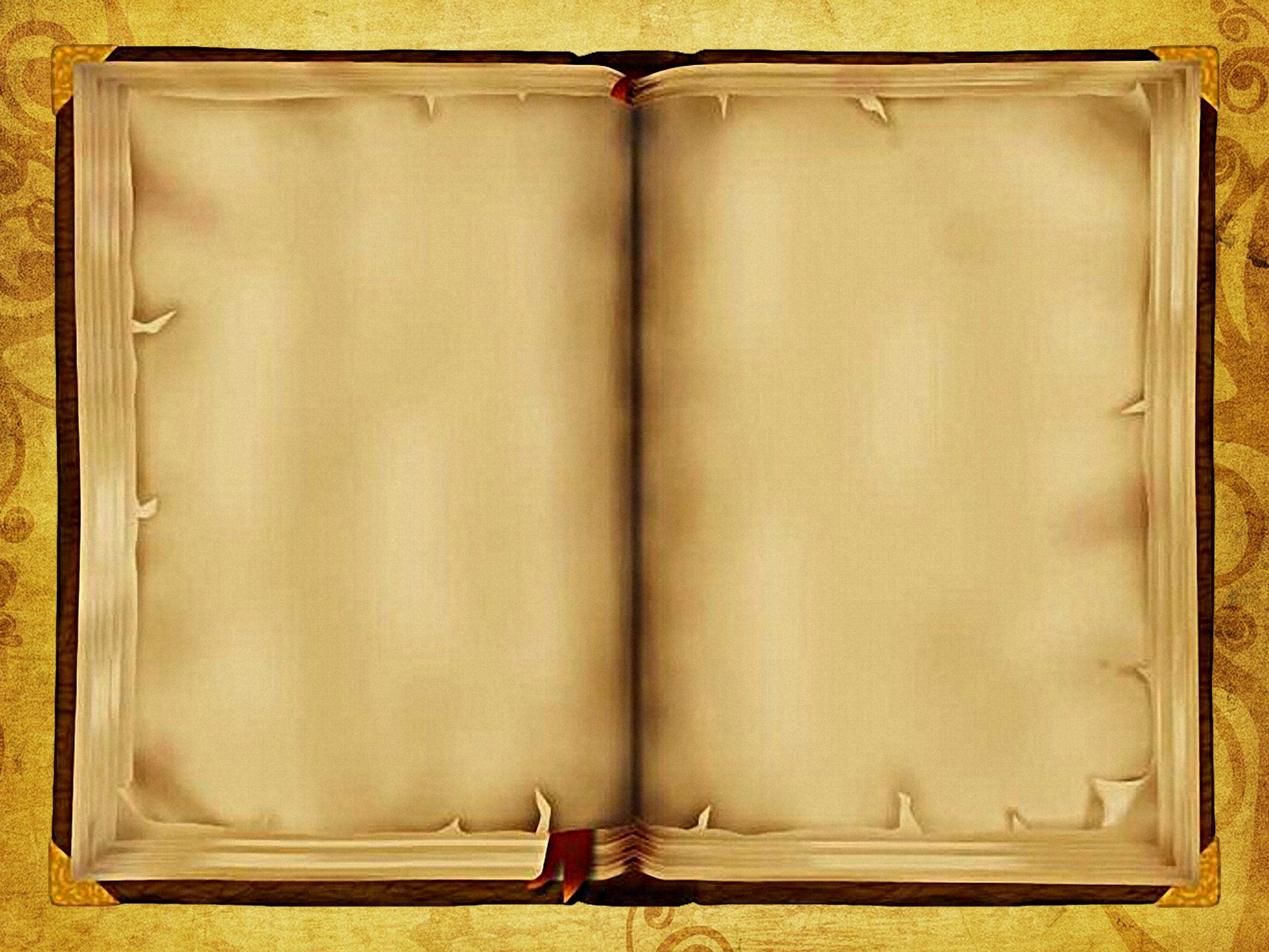 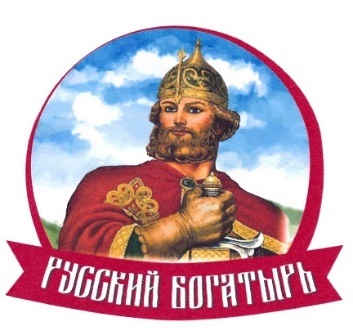 Наш девиз: 
«Наше богатство – 
сила богатырская, дело наше  - Руси служить, от врагов её оборонять»
Новизна проекта.
В процессе проекта дети знакомятся с подвигами богатырей - защитников Земли Русской. Они получают знания о быте русского народа и применяют их в организованной деятельности и самостоятельном творчестве.
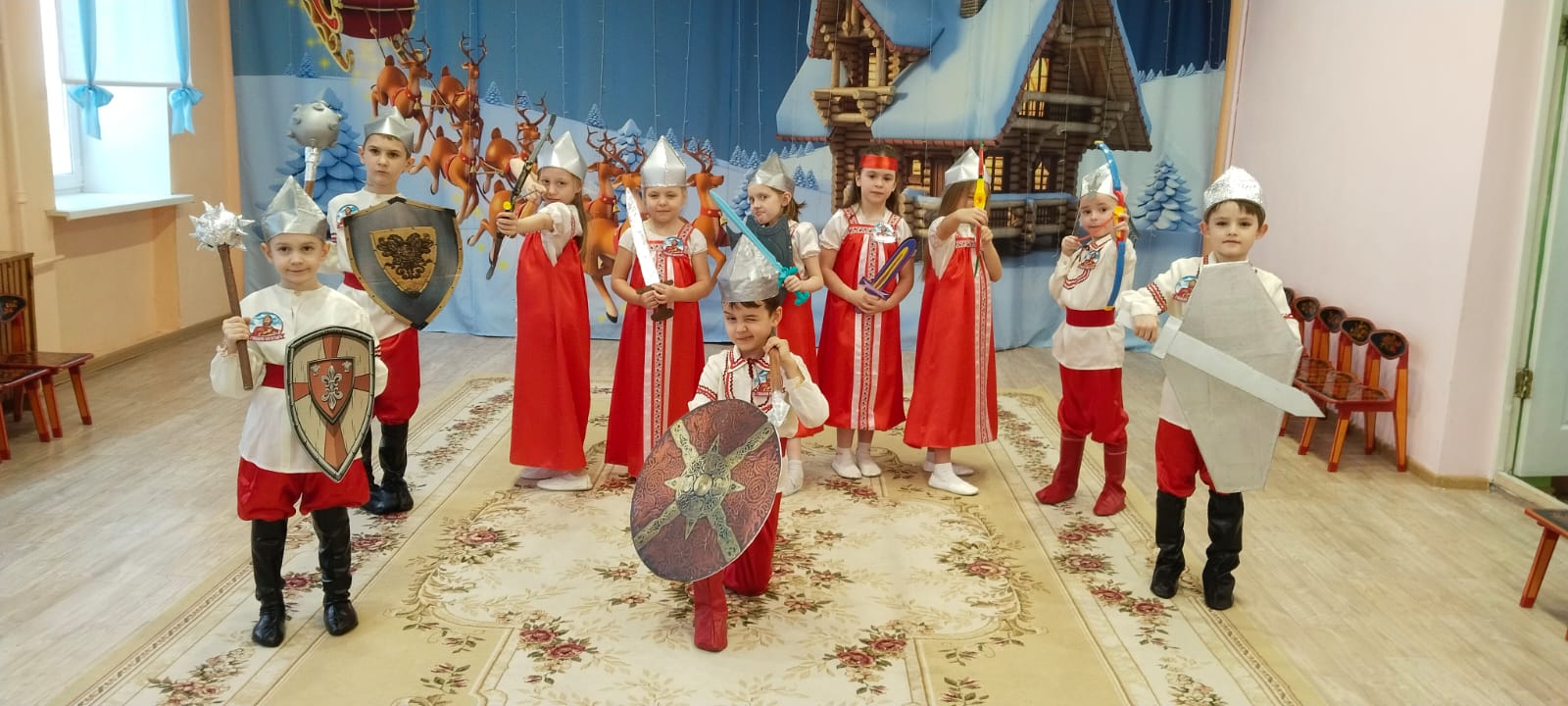 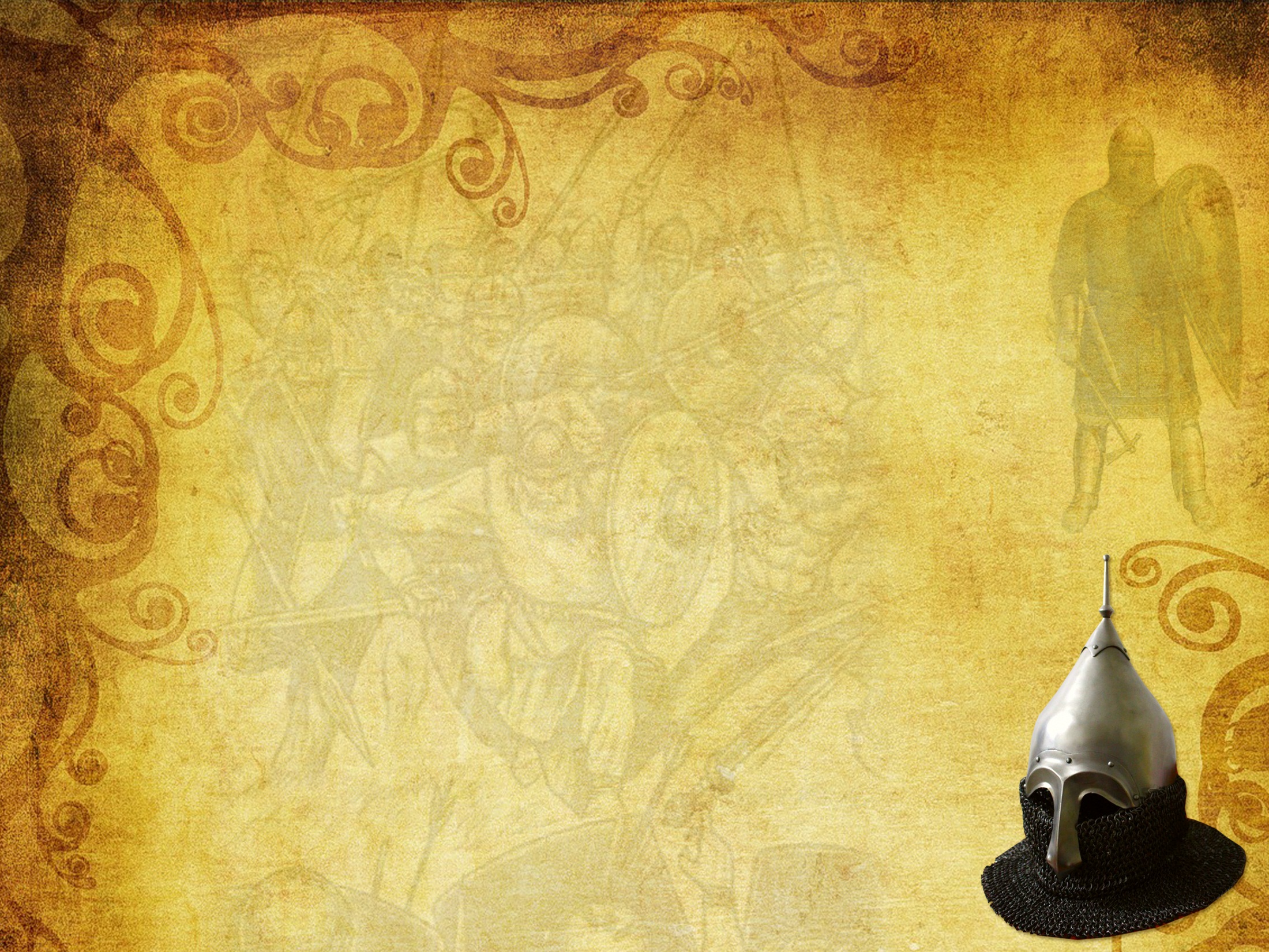 Подготовительный этап
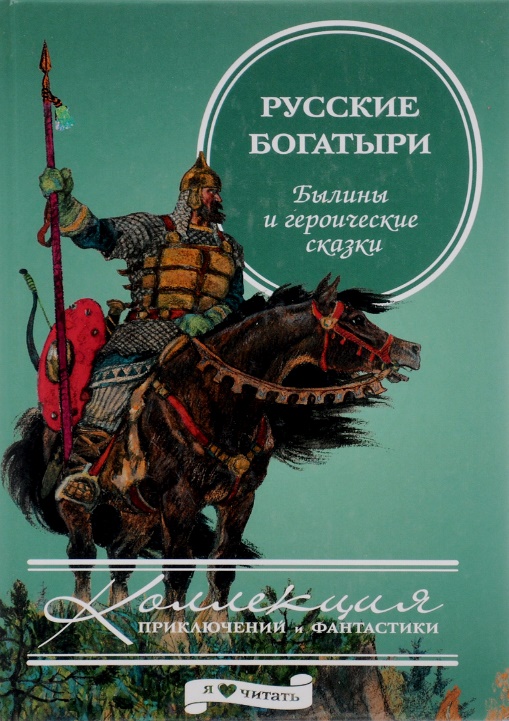 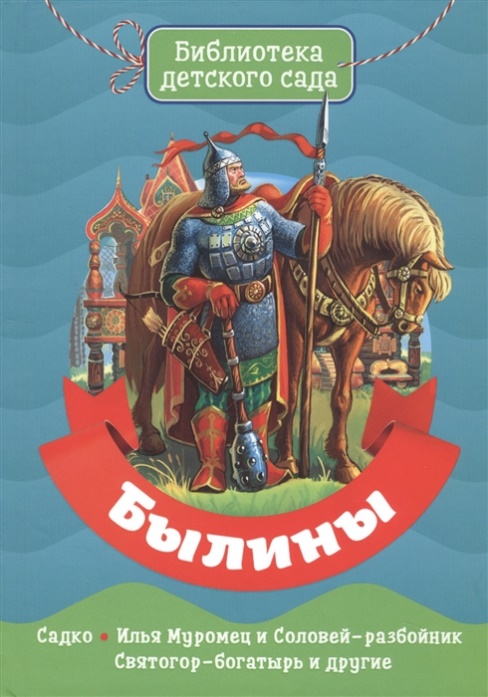 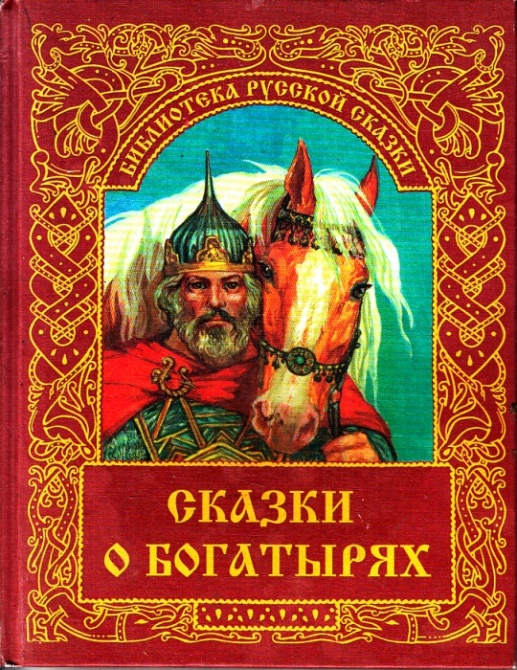 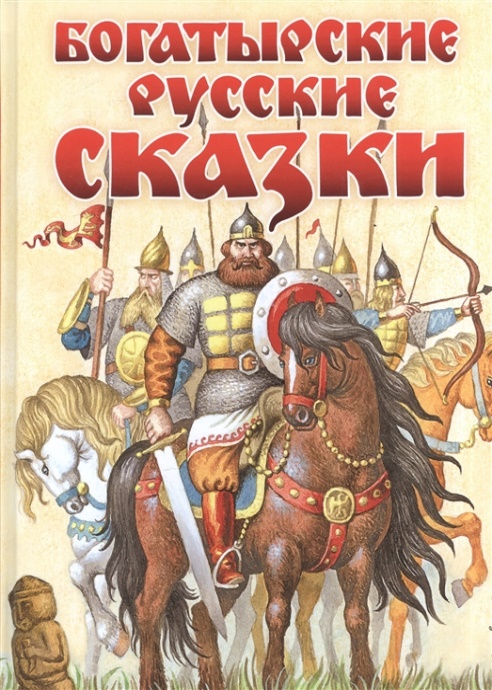 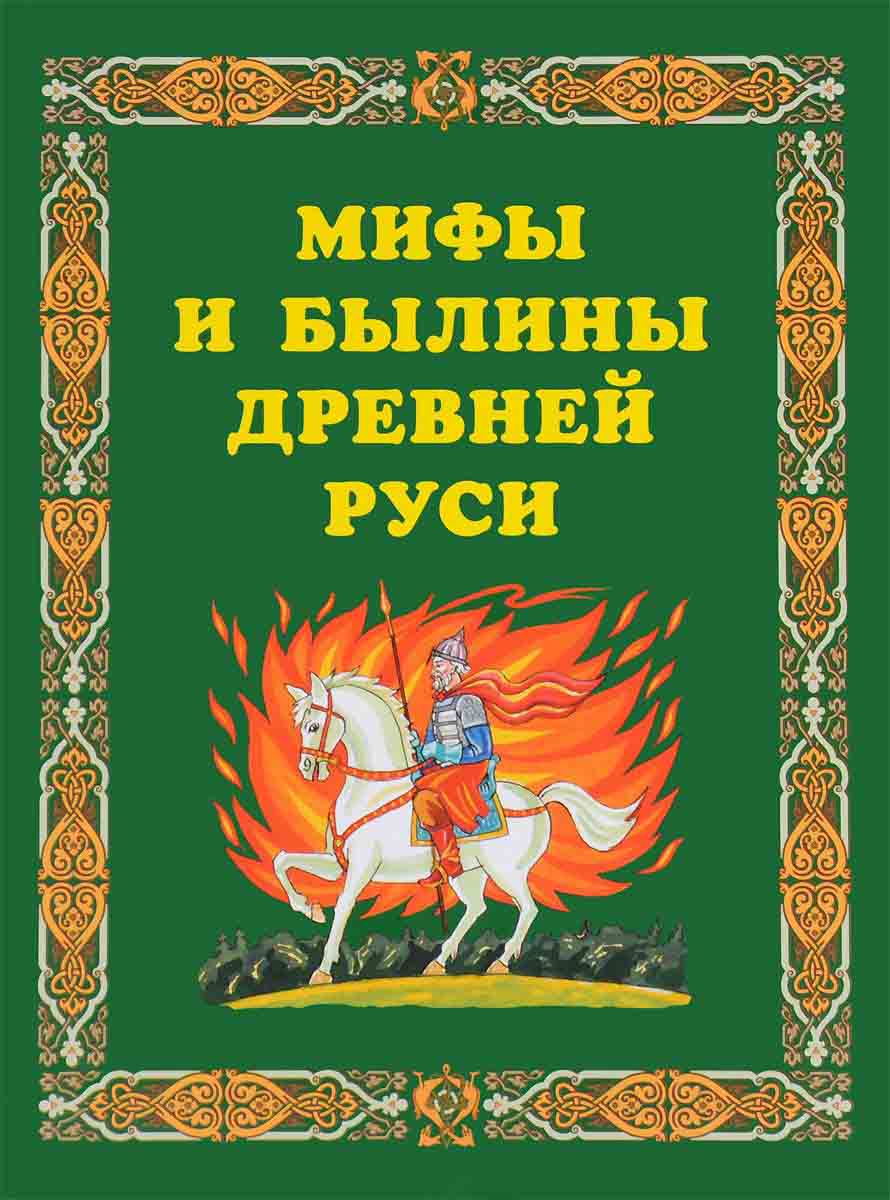 Подбор и систематизация методической, справочной и детской художественной литературы
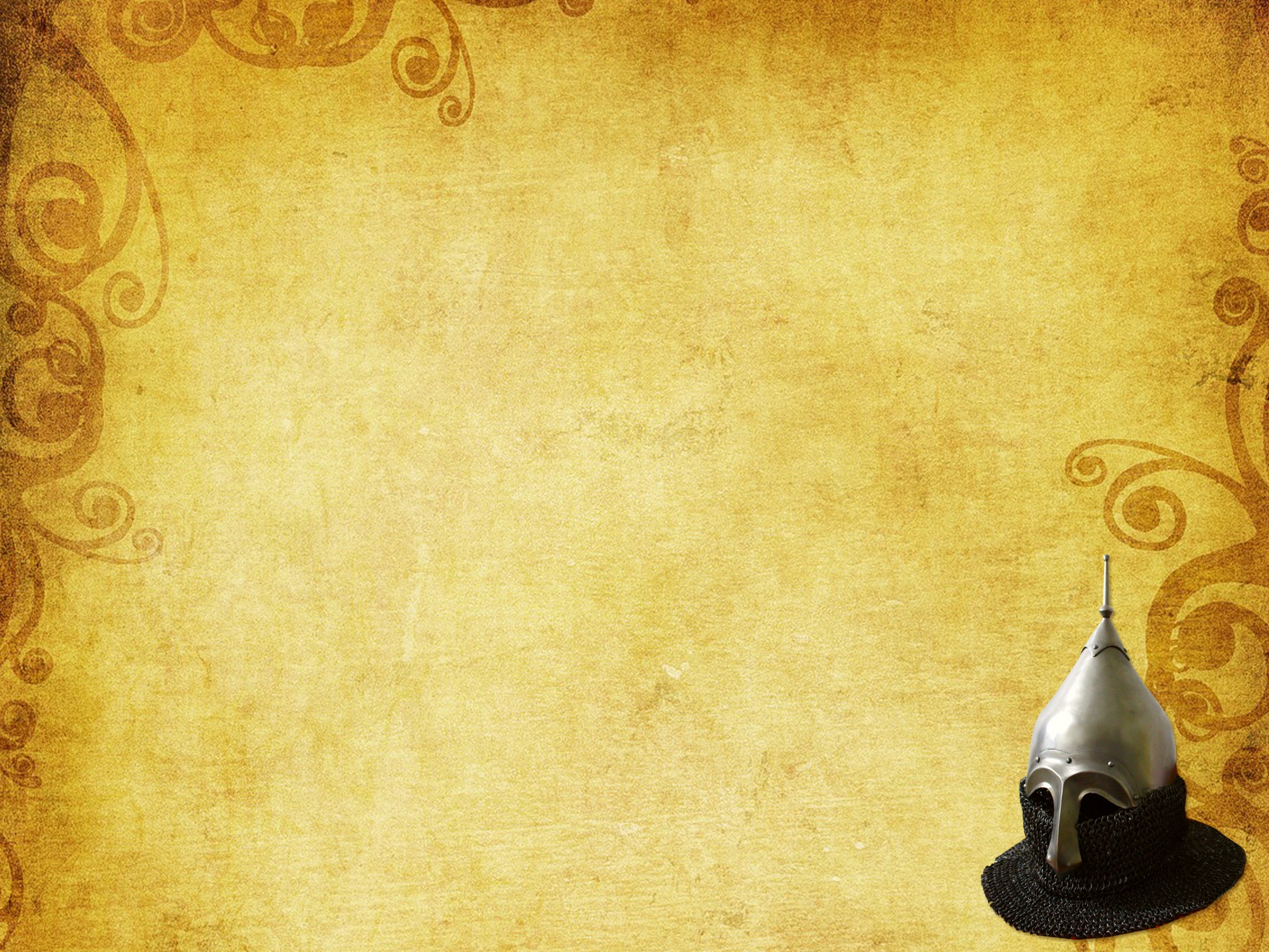 Основной этап
Детская экскурсия онлайн в музее «Богатыри» 
(Васнецов, Третьяковская галерея)
Просмотр презентации
«Богатыри земли русской», «Кони – верные спутники богатырей».
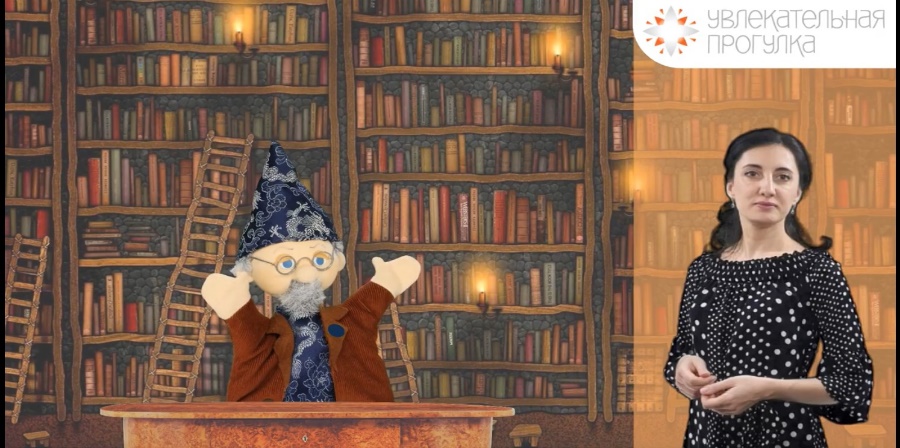 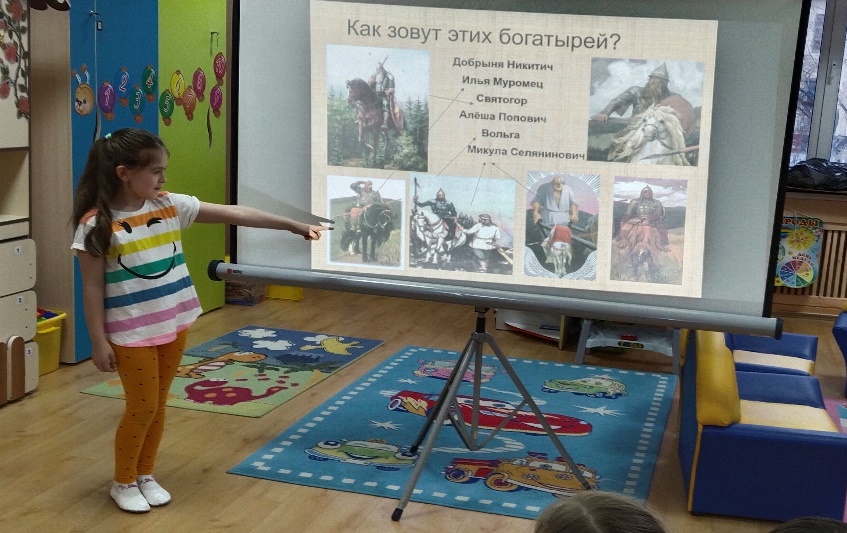 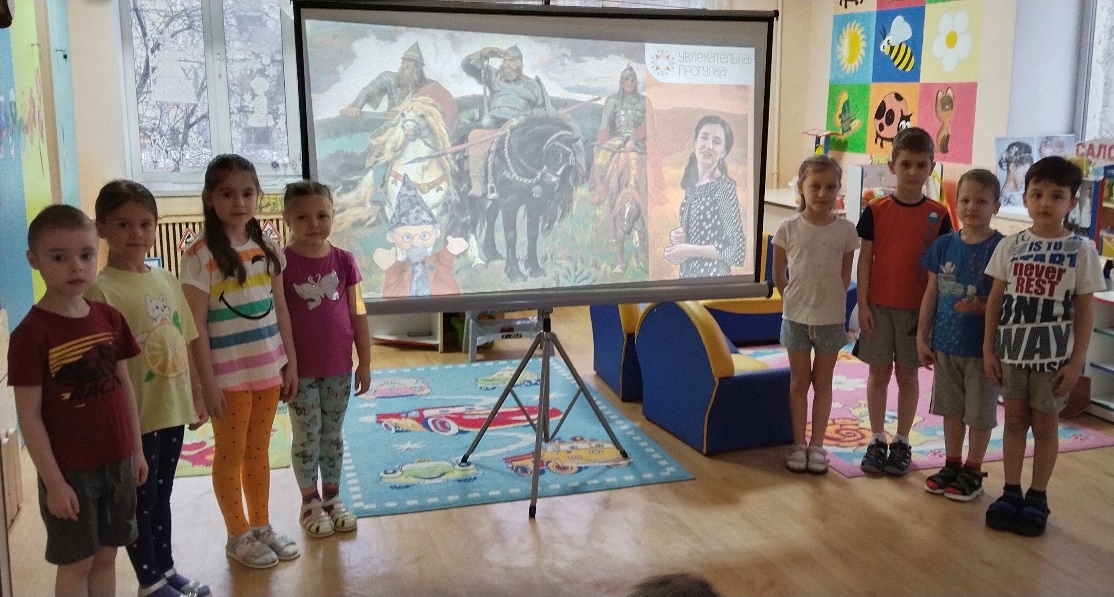 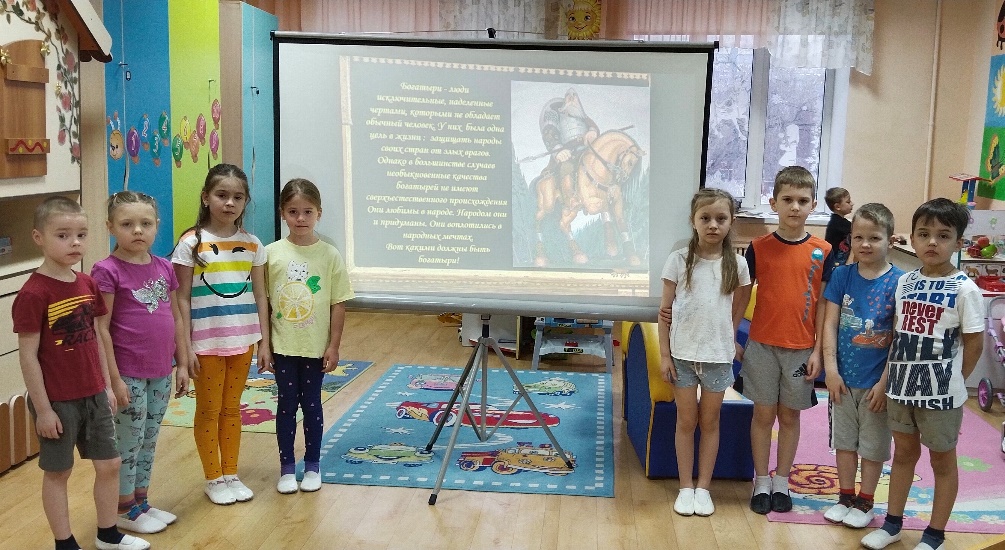 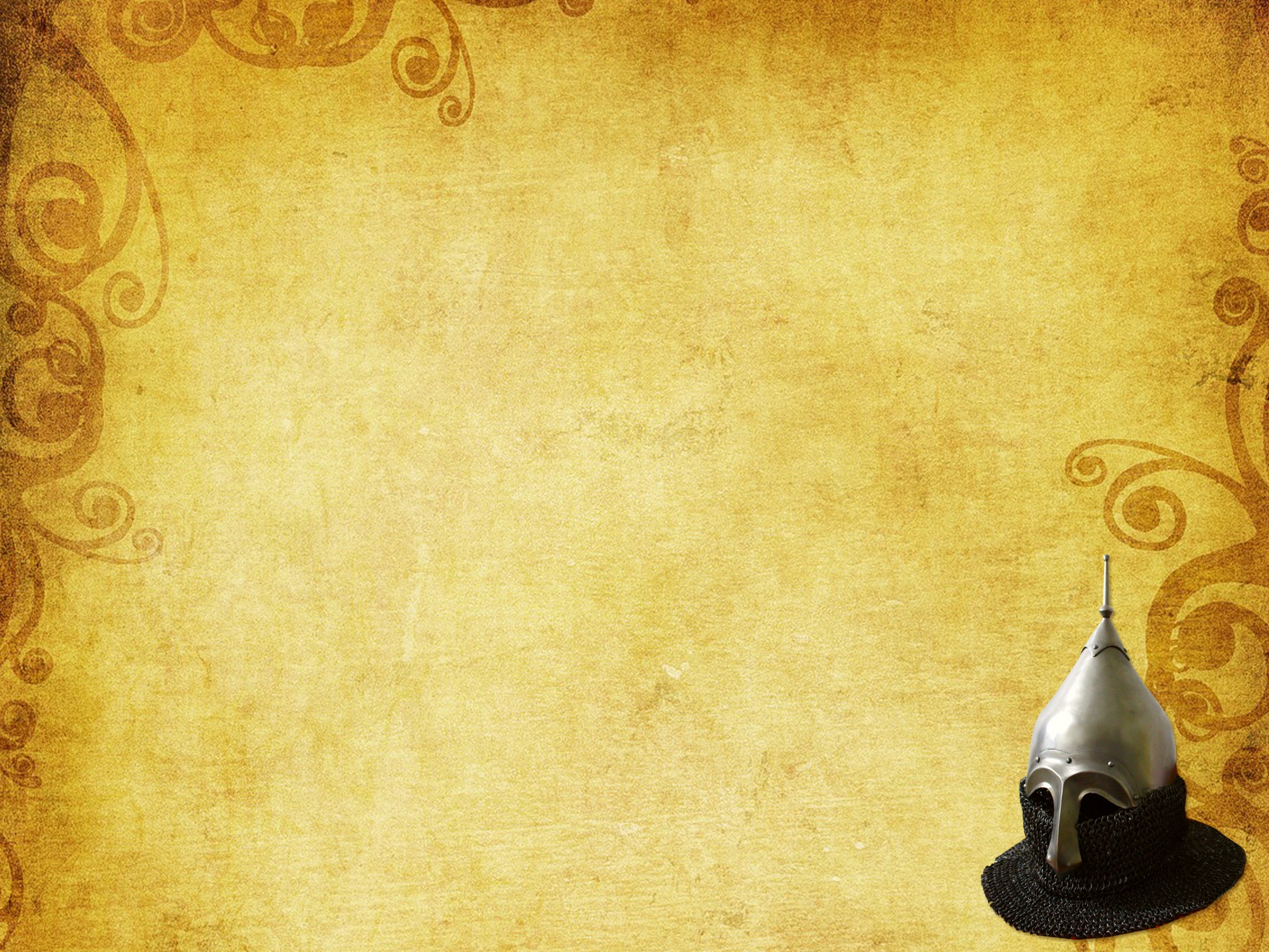 Основной этап
Взаимодействие со специалистами.
С музыкальным руководителем      С инструктором по физической        С инструктором по  Таеквондо 
 Андреевой А. В.                              культуре Модина  А. А.           Илясов  М.А.
                 

                                                                                 


  Т
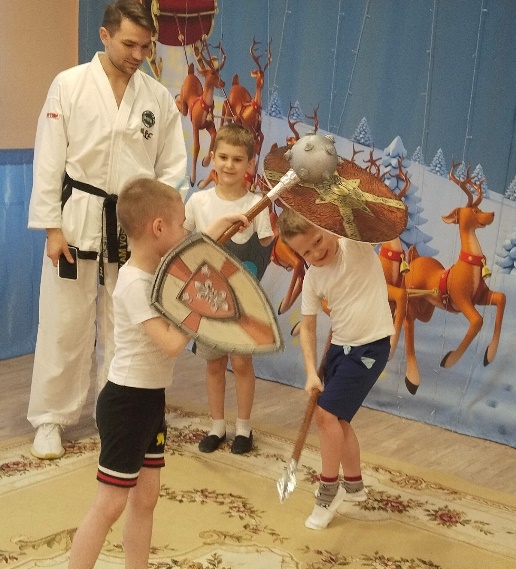 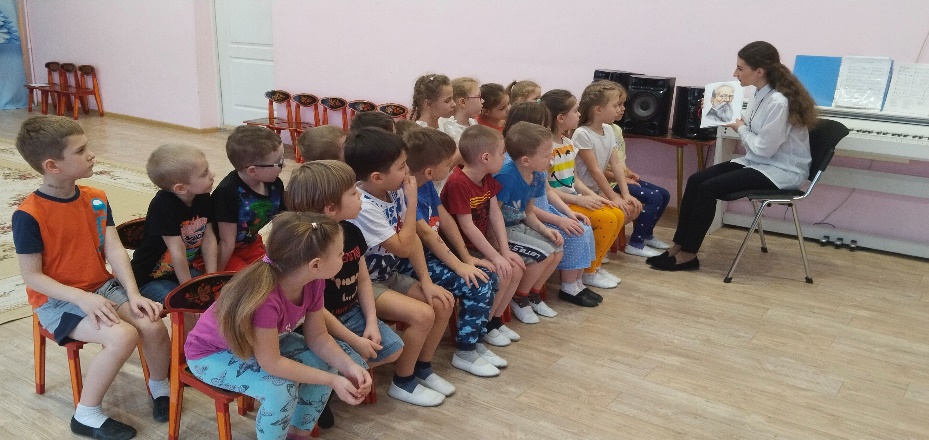 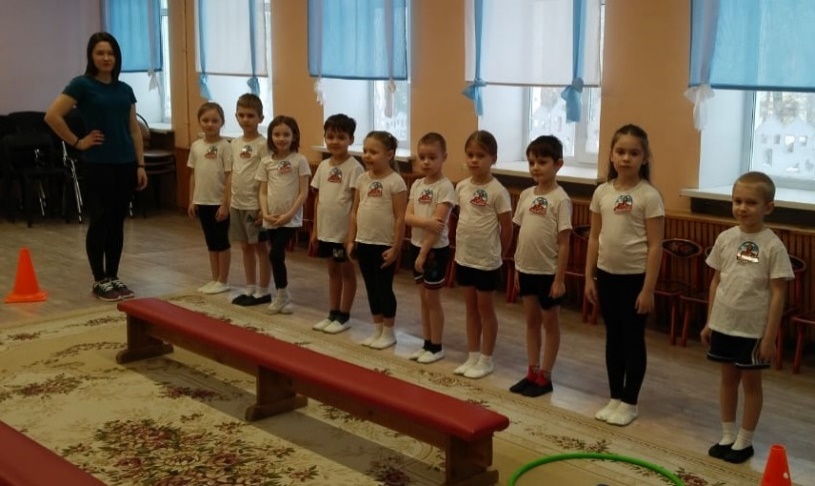 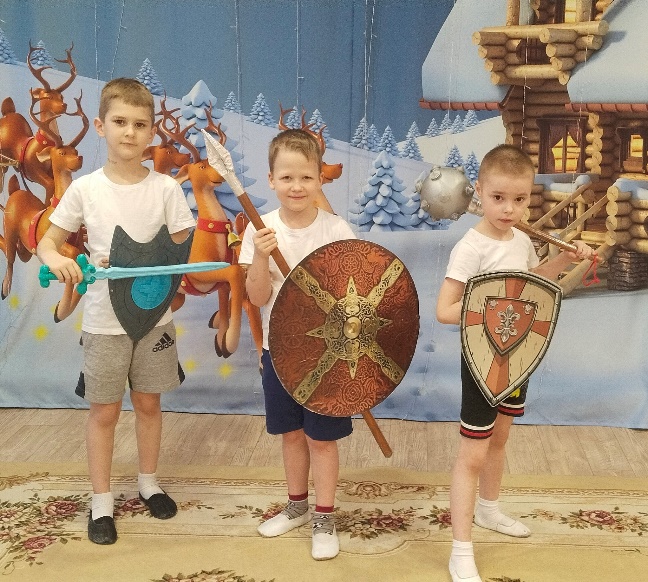 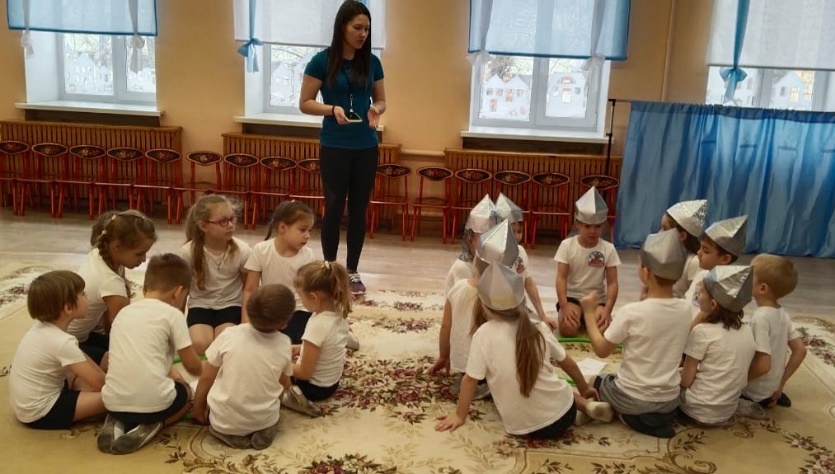 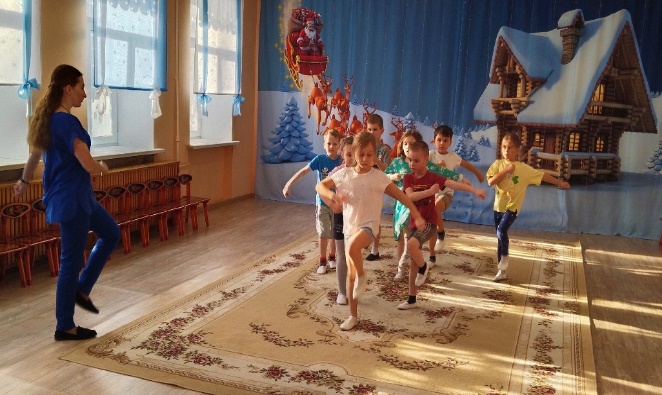 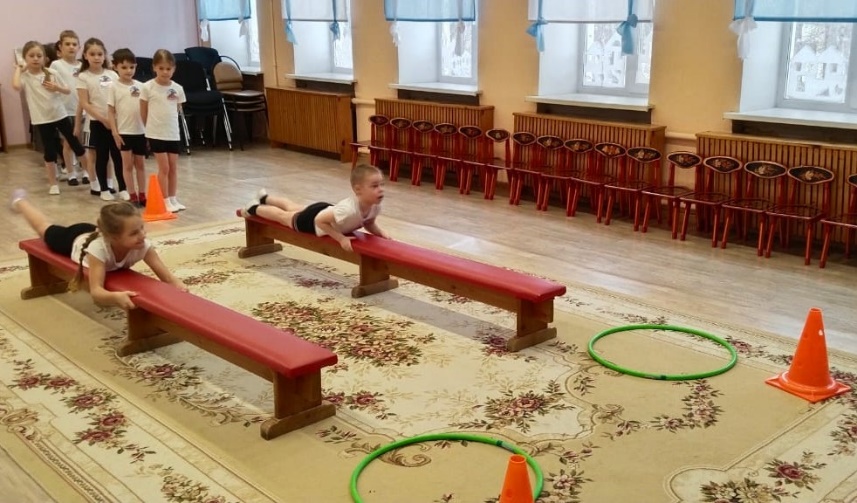 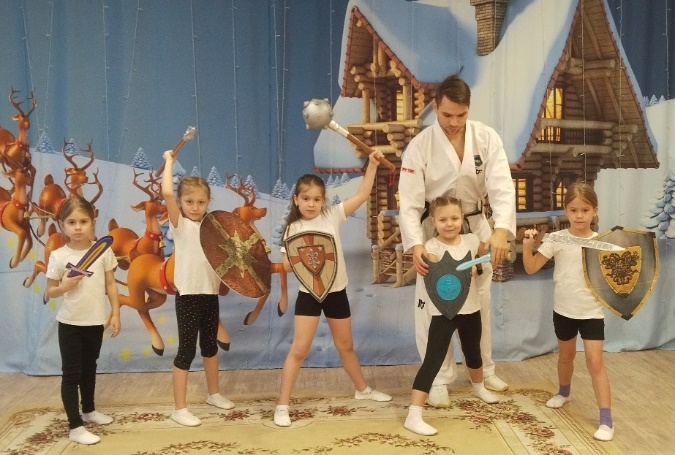 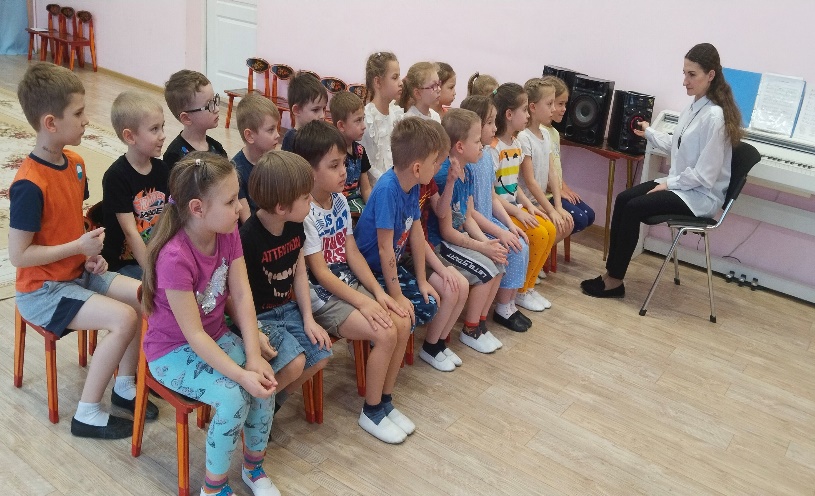 Прослушивание произведения Римского –Корсакова «33 богатыря»
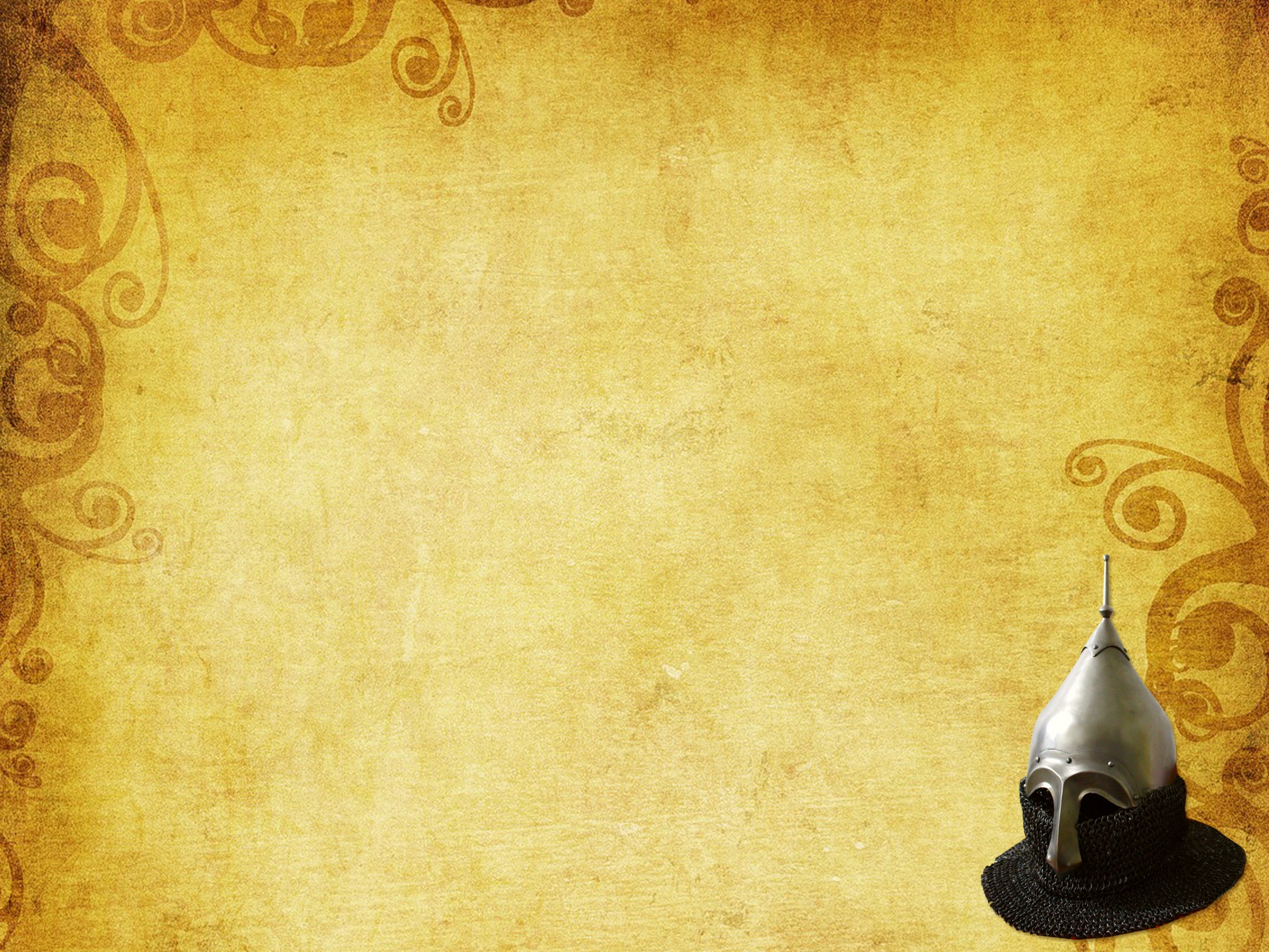 Основной этап
Сетевое взаимодействие с городской библиотекой № 17 и Екатеринбургским 
музеем изобразительных искусств
Важно привить детям чувство любви и уважения к культурным ценностям и традициям русского народа.
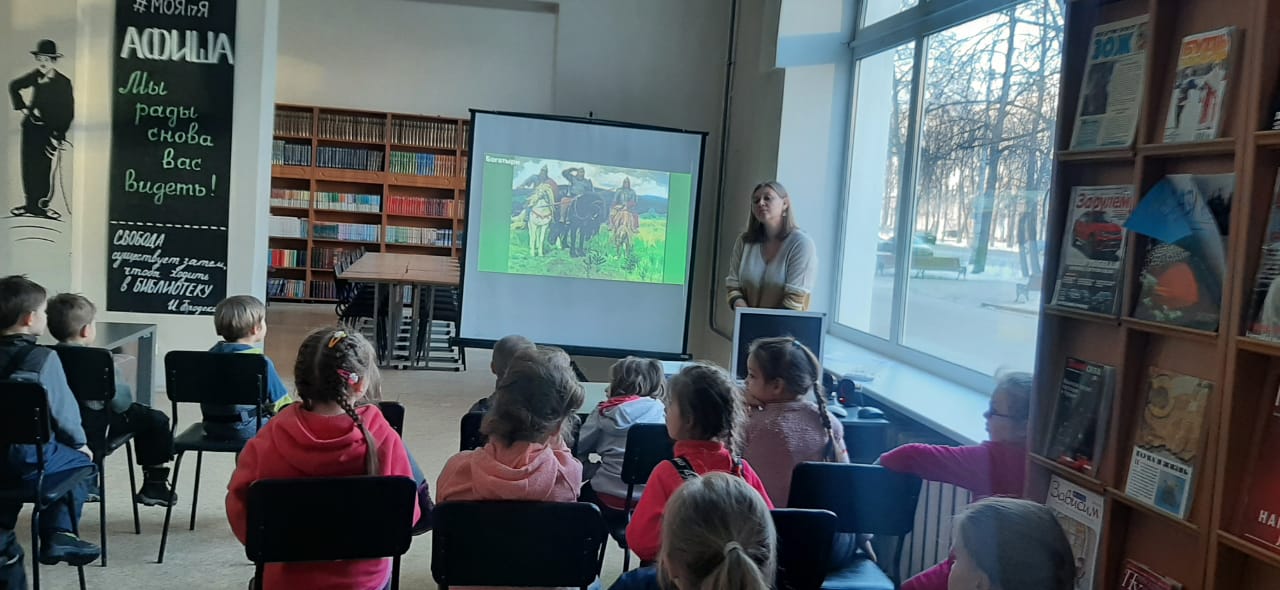 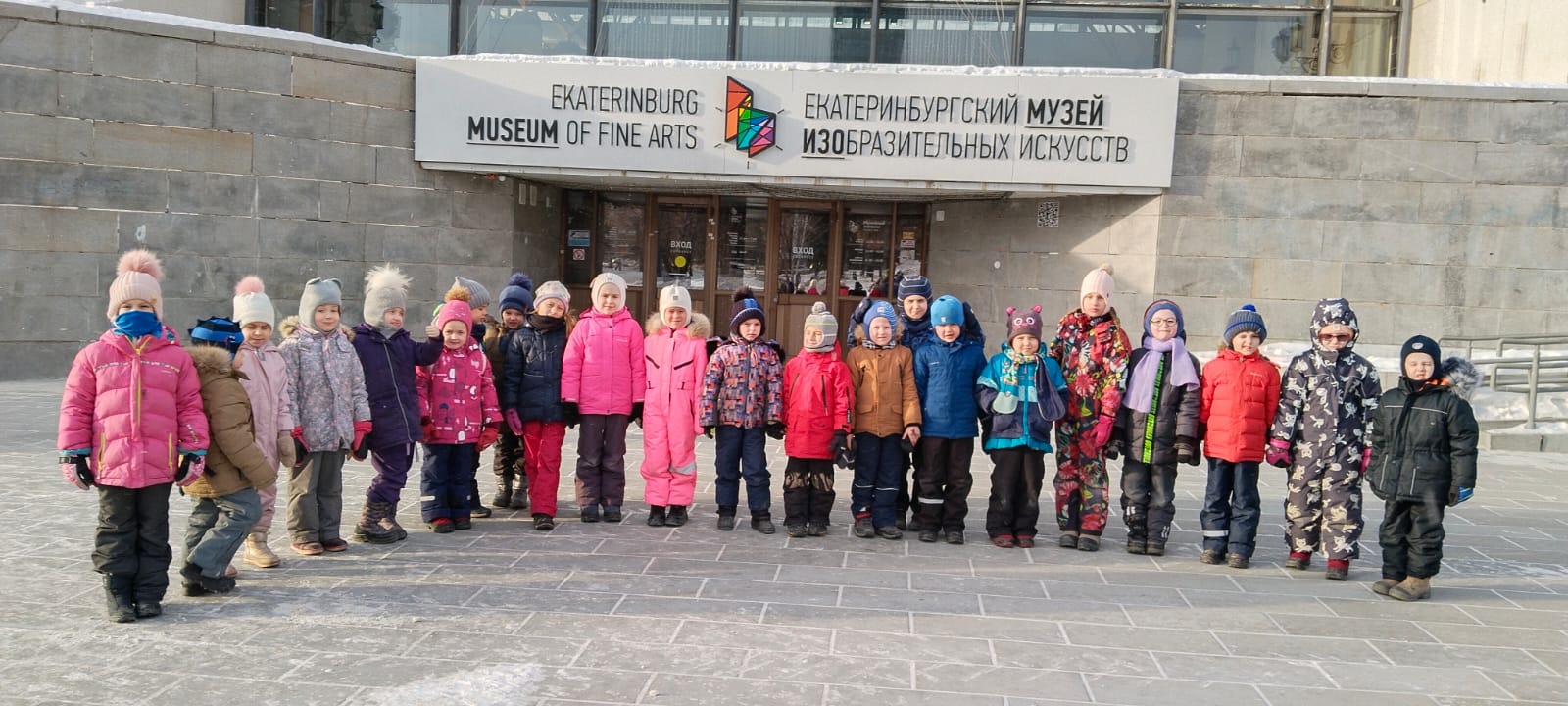 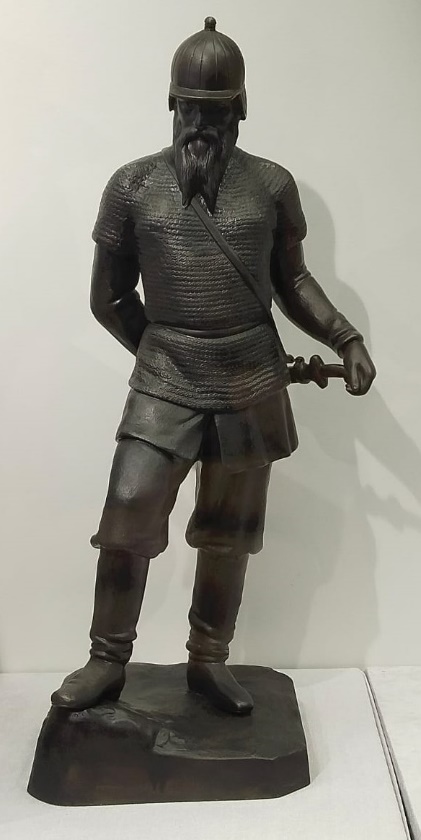 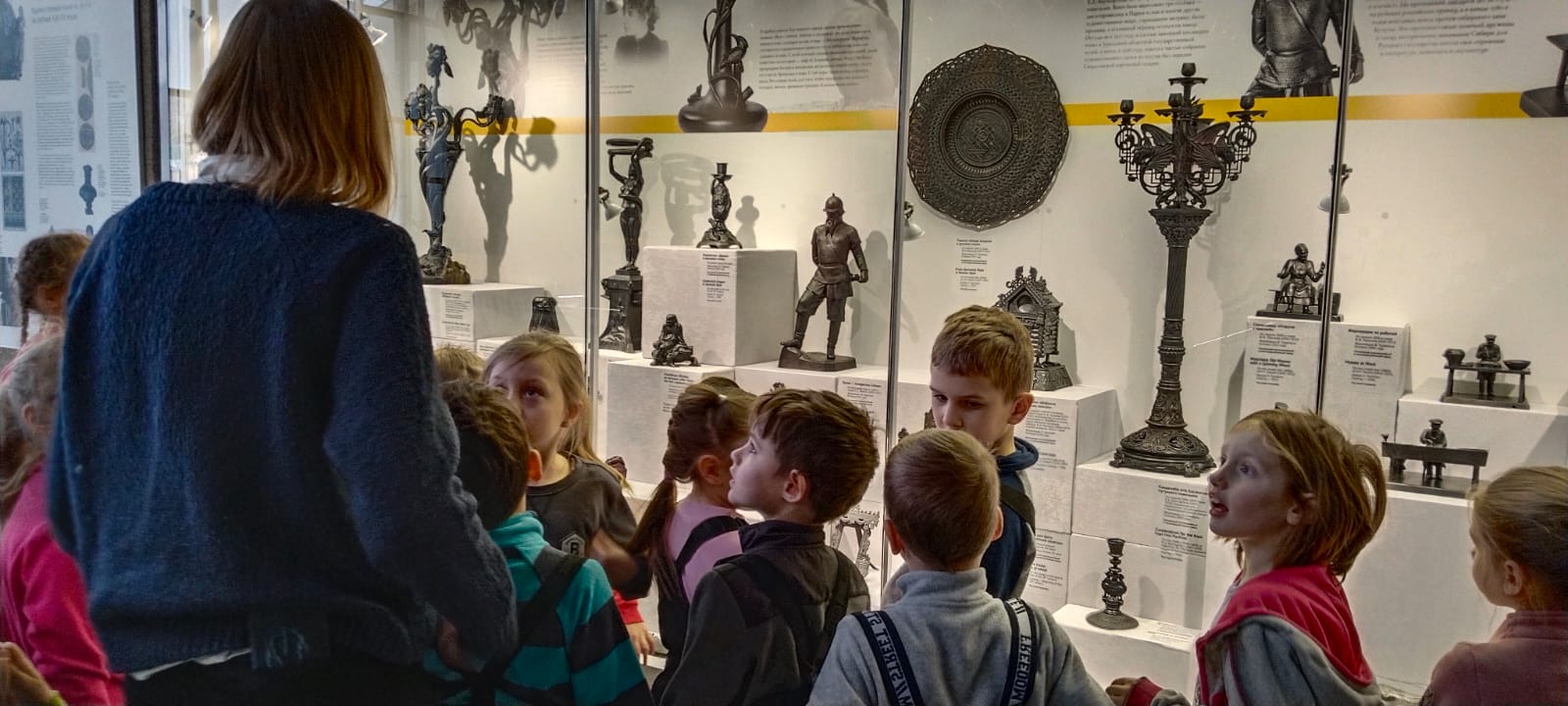 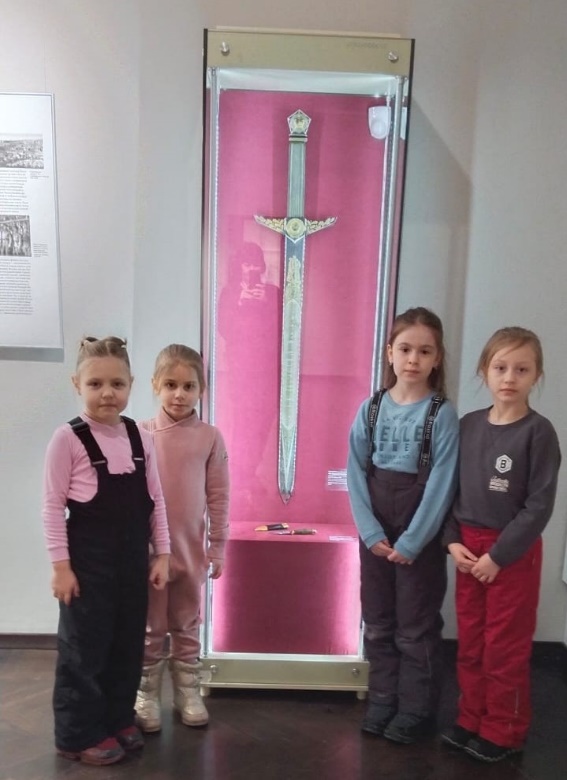 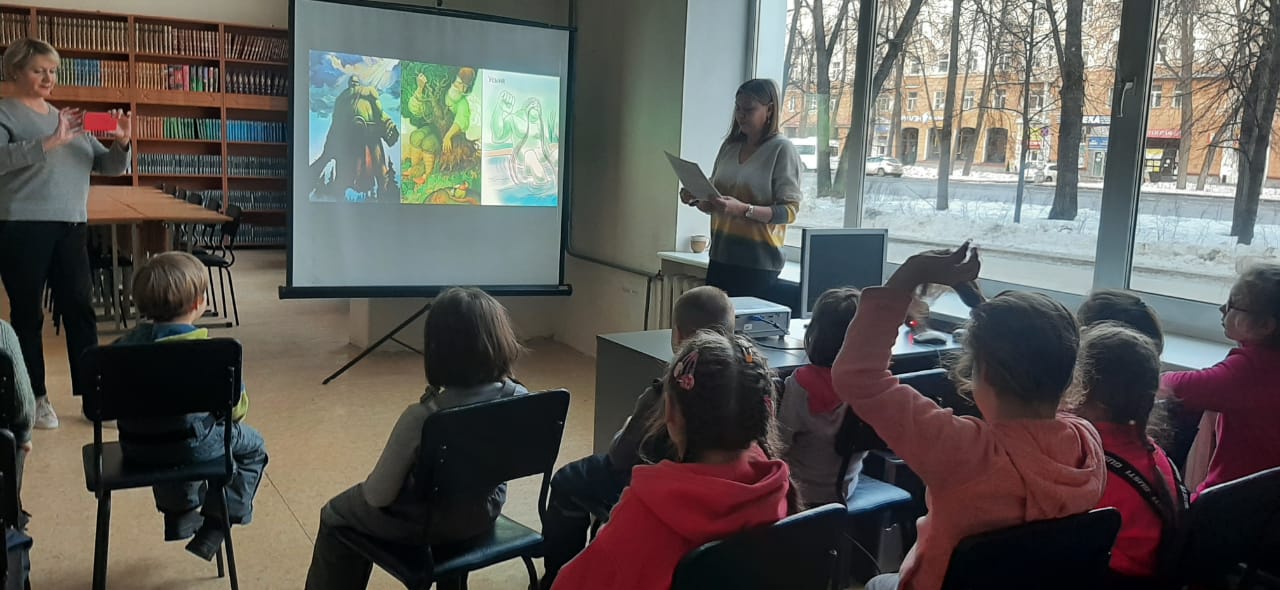 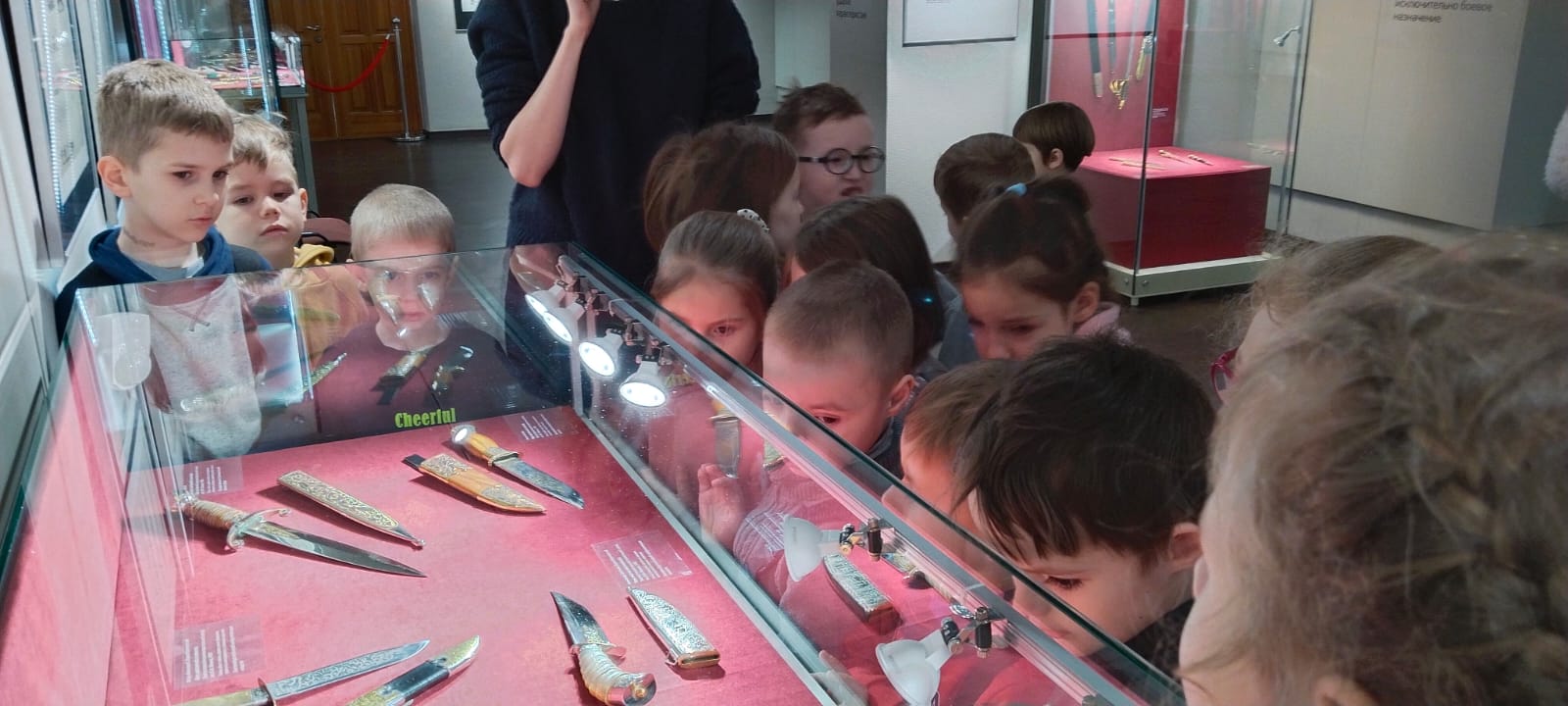 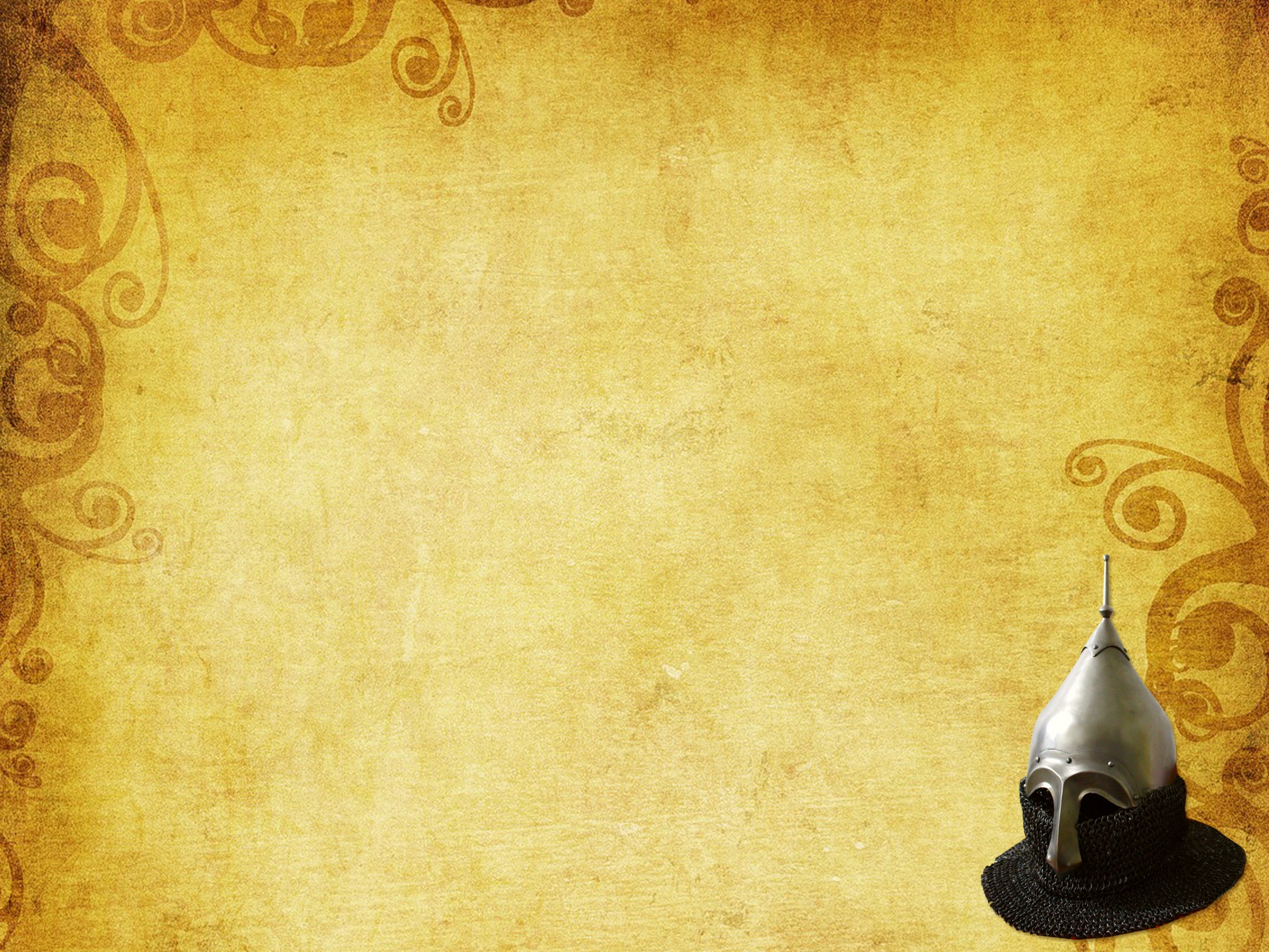 Основной  этап
Изобразительная деятельность – это  лучший способ выражения эмоций детей от увиденного. 
Дети очень любят рисовать. Они рисуют в свободной деятельности и непосредственно в образовательной.
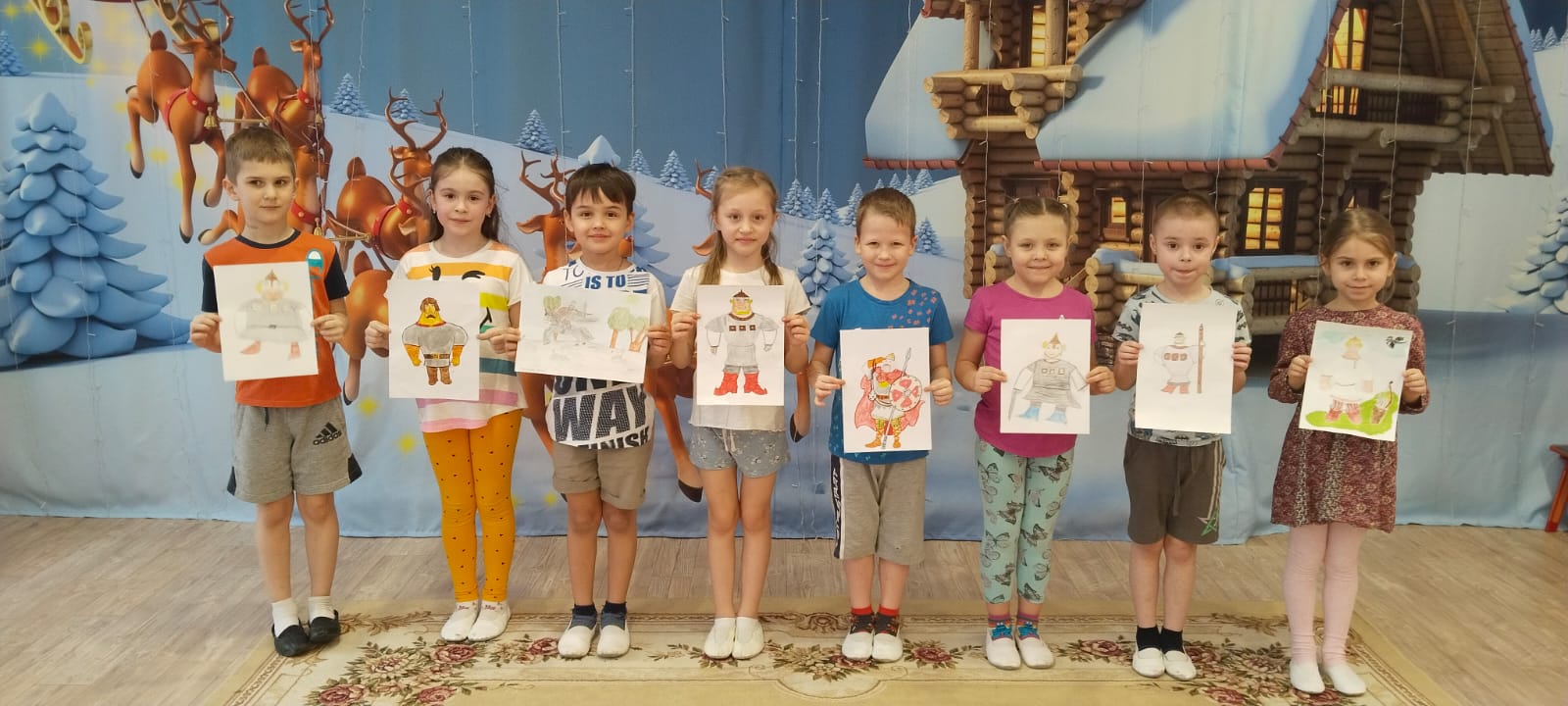 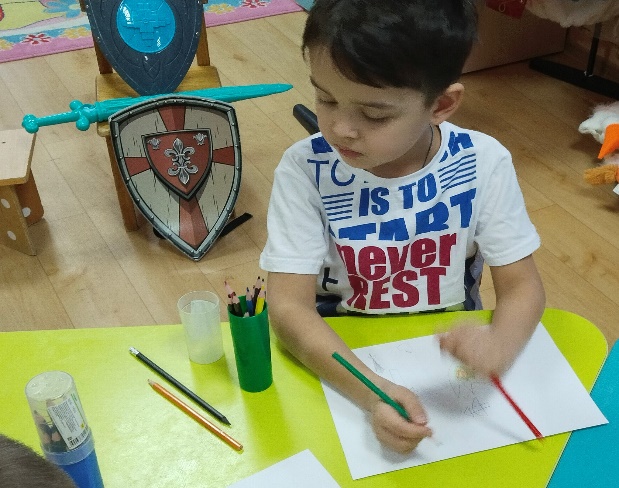 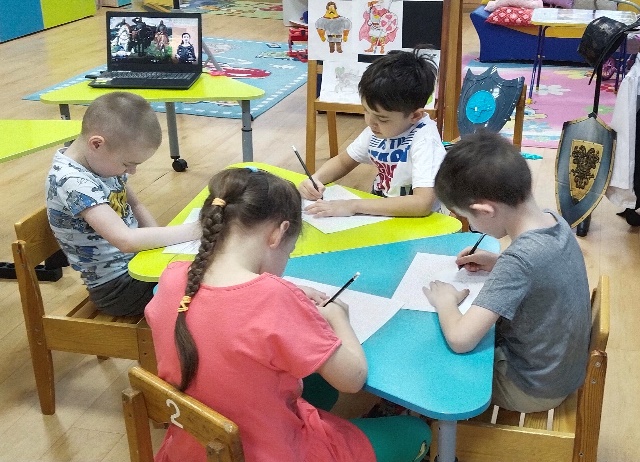 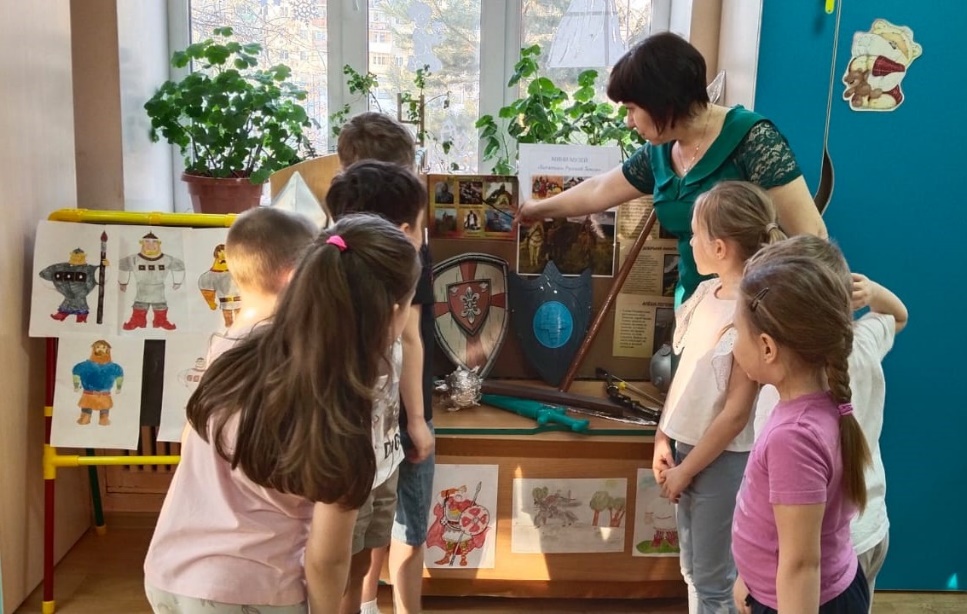 Беседа по результатам   посещения музея и библиотеки. 
Рисование  «Богатырь»
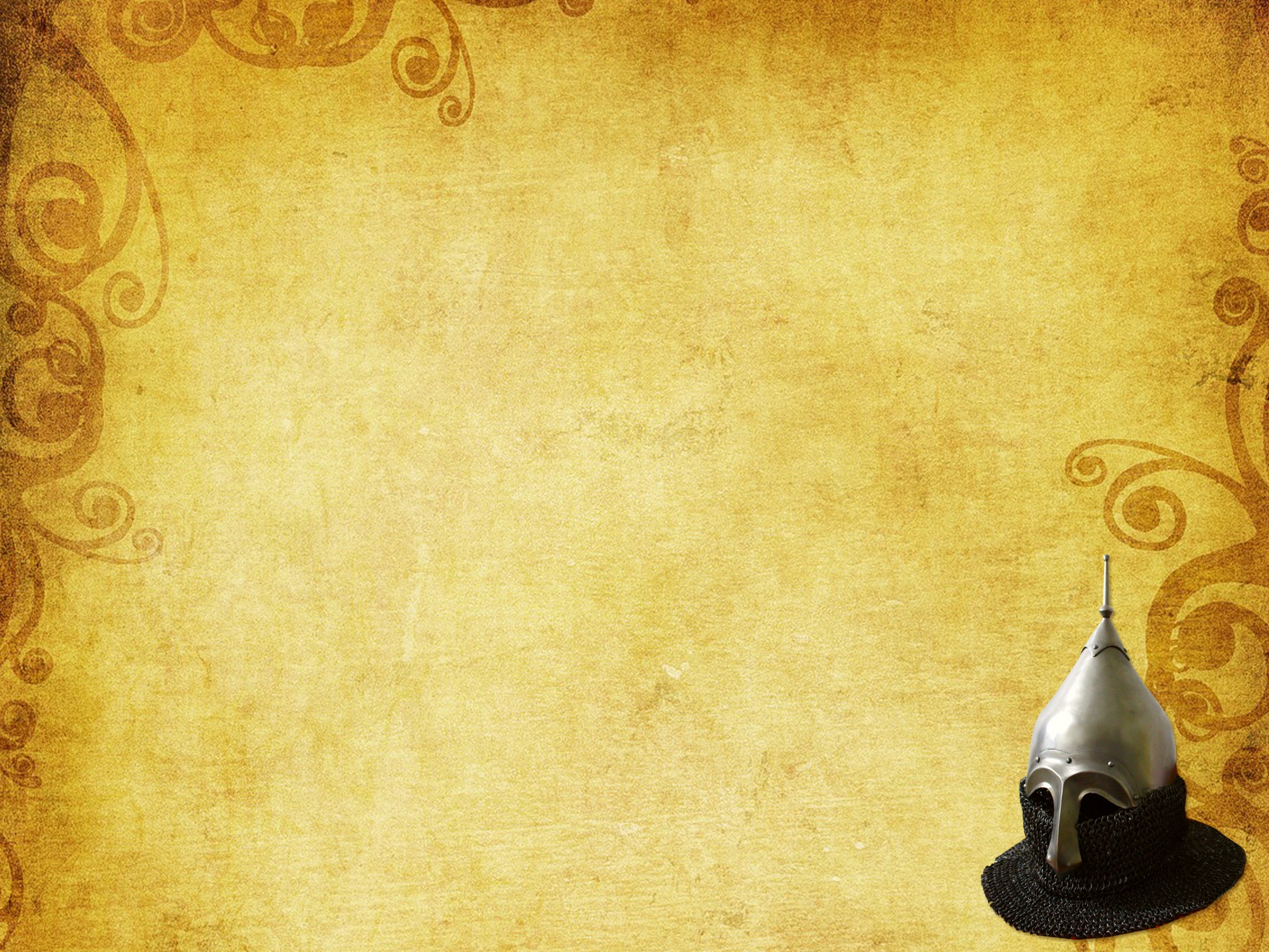 Основной этап
Взаимодействие с родителями.
Педагоги, вместе с родителями, постарались привить уважение и любовь к былинам, вызвать желание быть похожими на смелых и отважных воинов своей страны.
Чтение детям энциклопедий и книг по  данной теме
Поиск информации вместе с детьми, в том числе в интернете
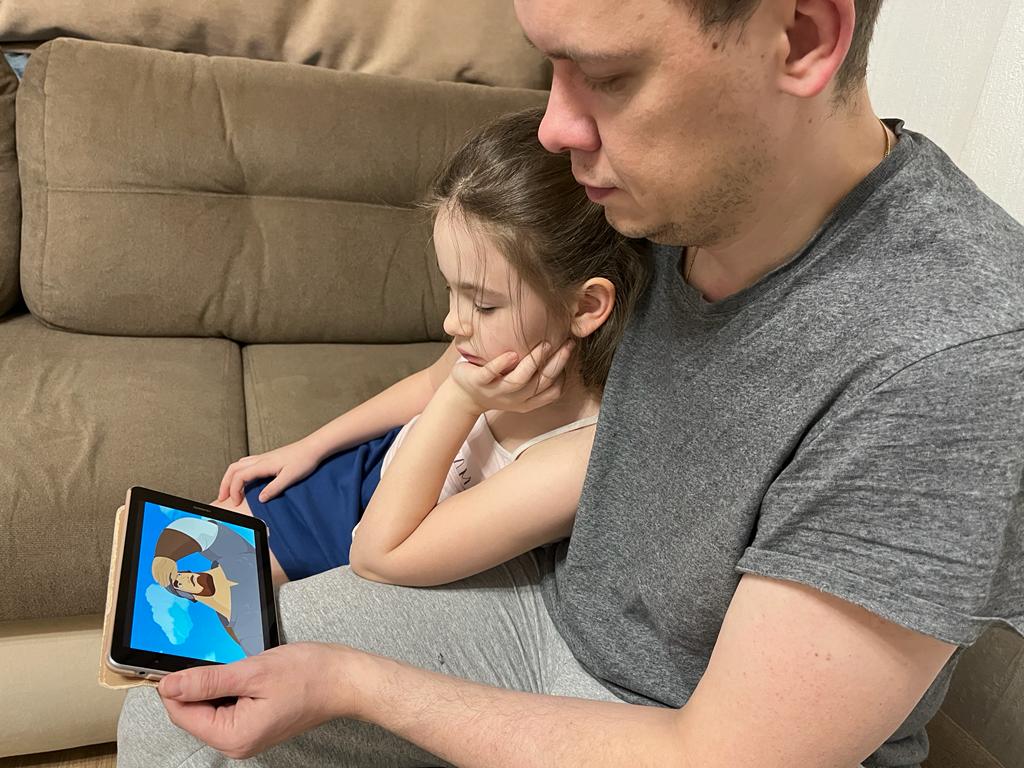 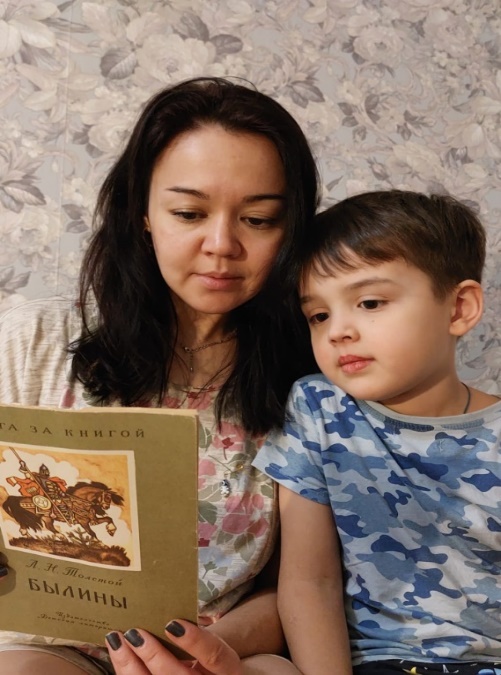 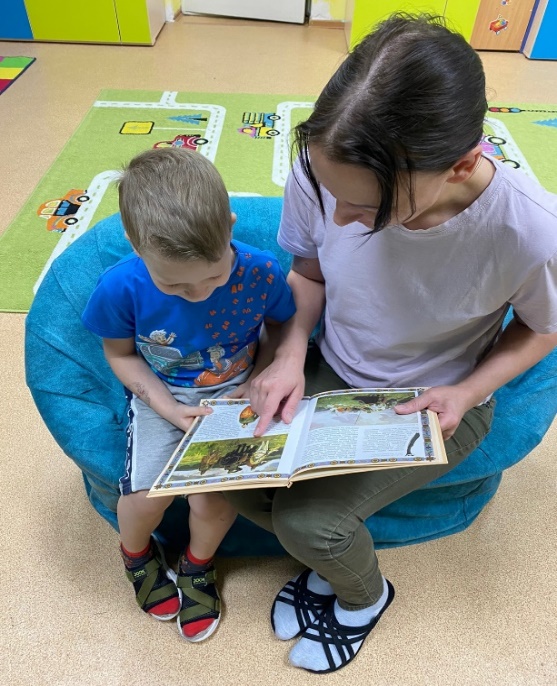 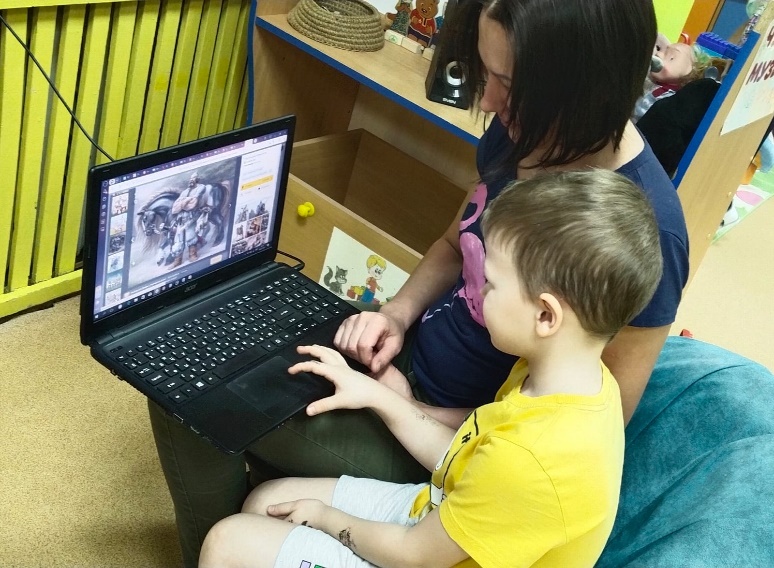 Просмотр вместе с детьми мультипликационных фильмов о богатырях
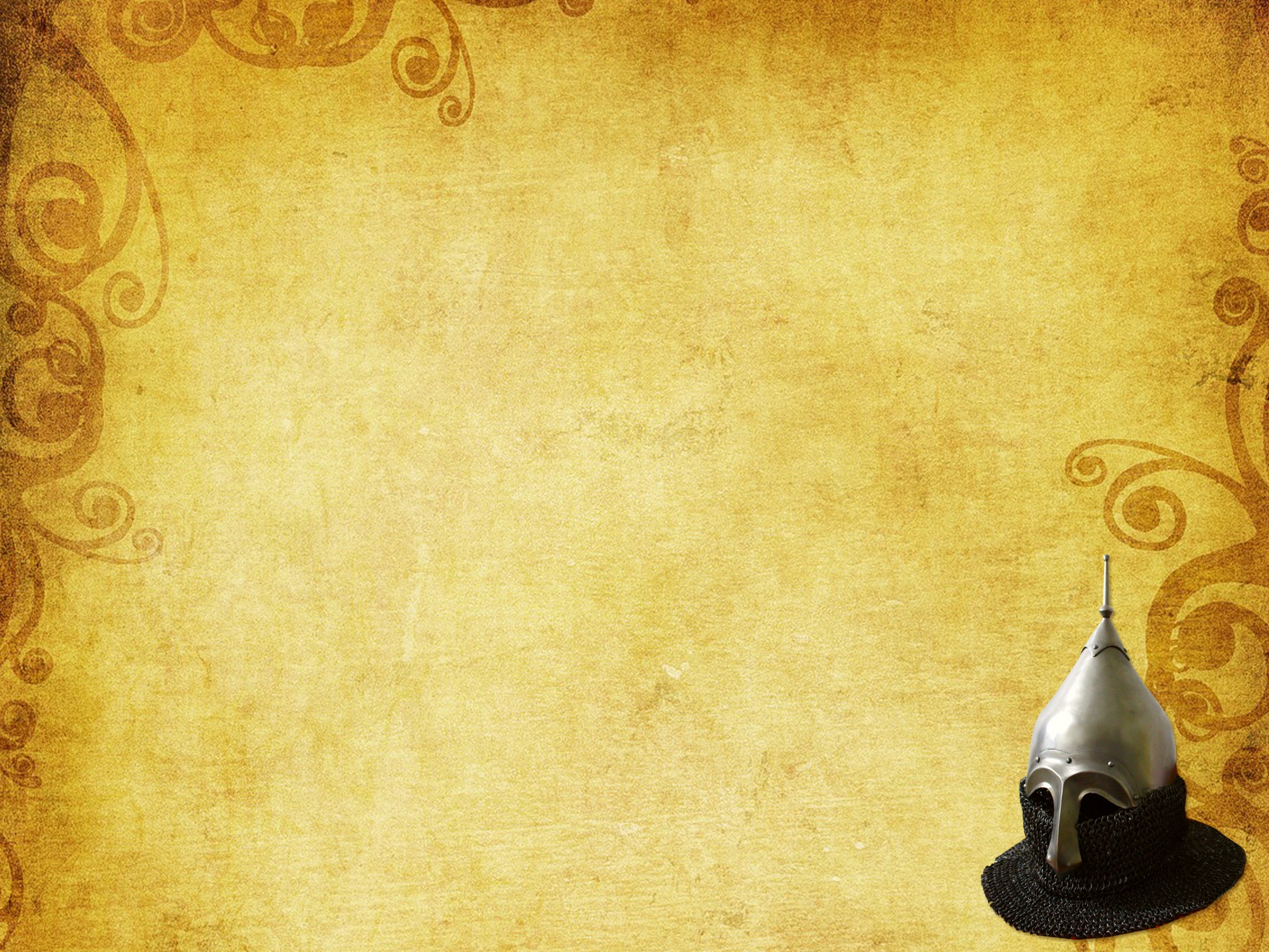 Основной этап
Взаимодействие с родителями
Мир ребёнка начинается с семьи. В беседах дети рассказывают о своей семье, семейных историях, традициях, как вместе изготавливают атрибуты
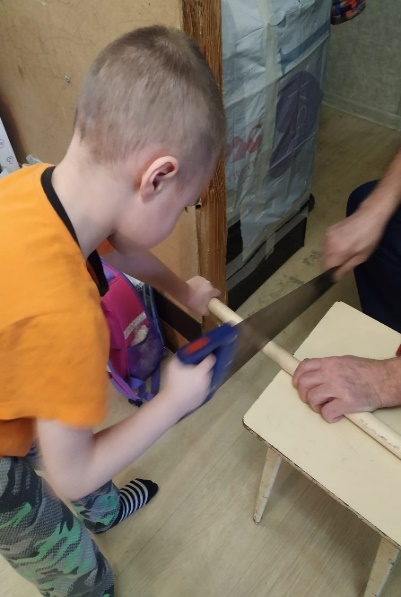 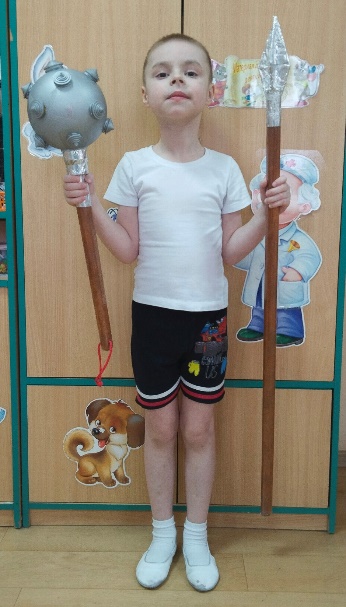 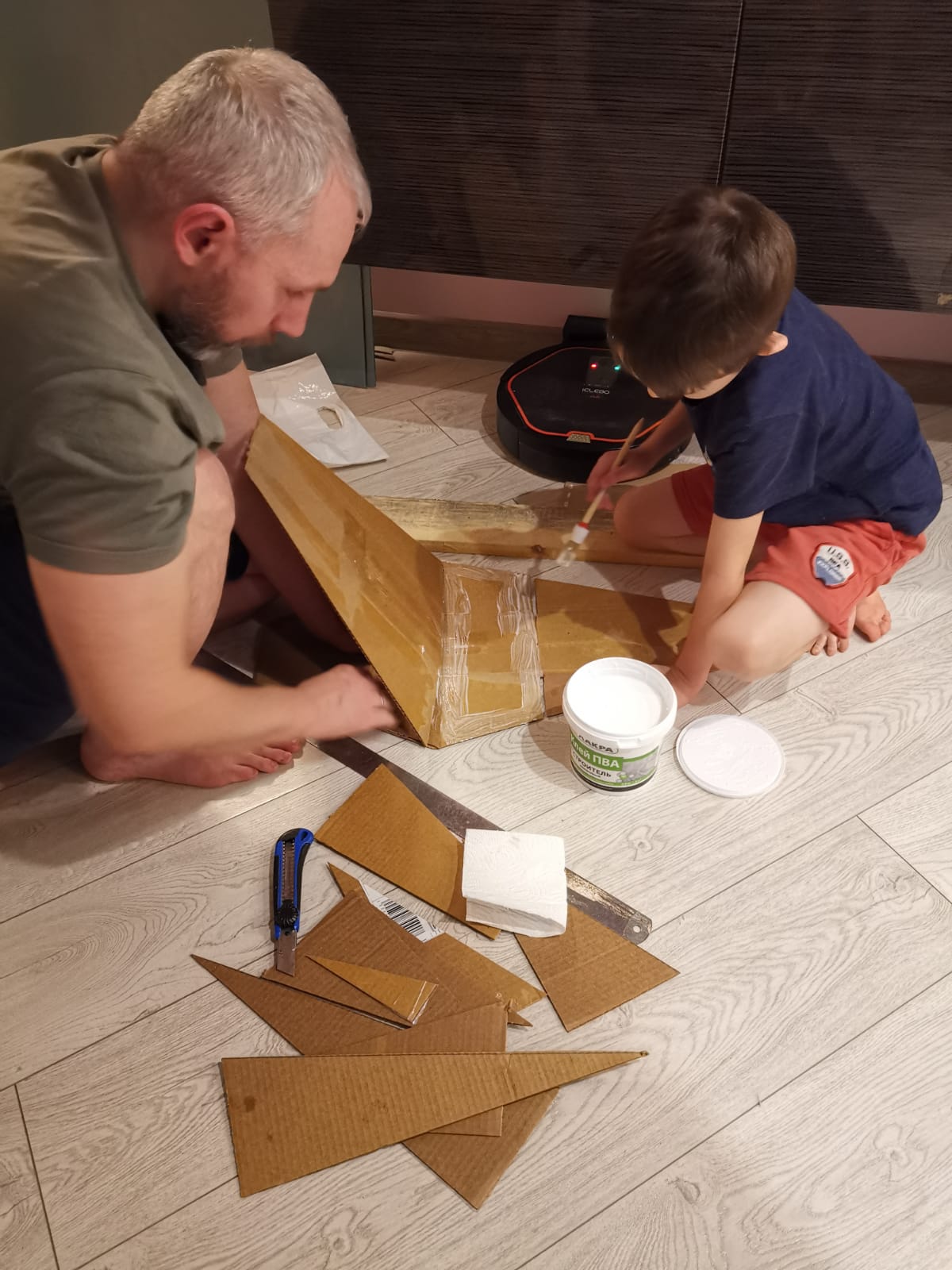 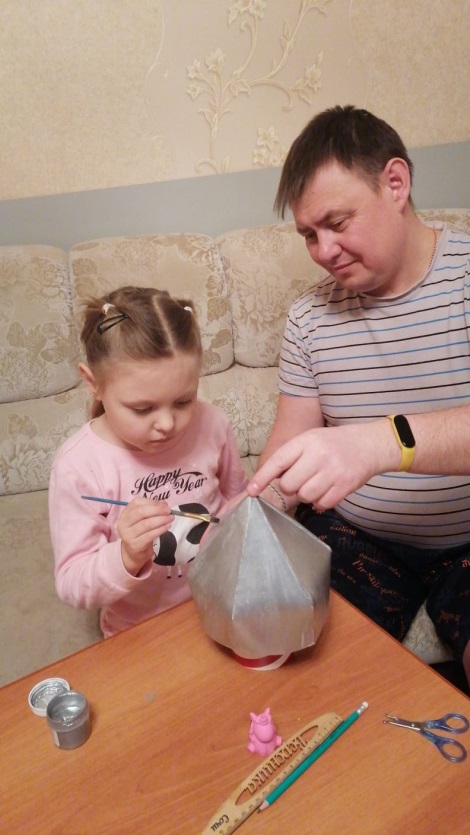 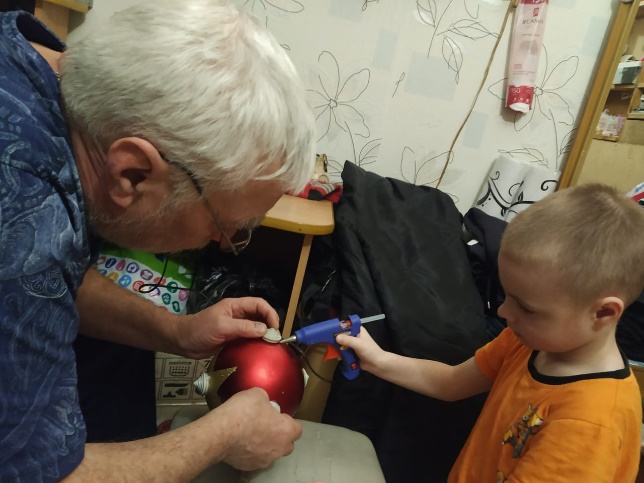 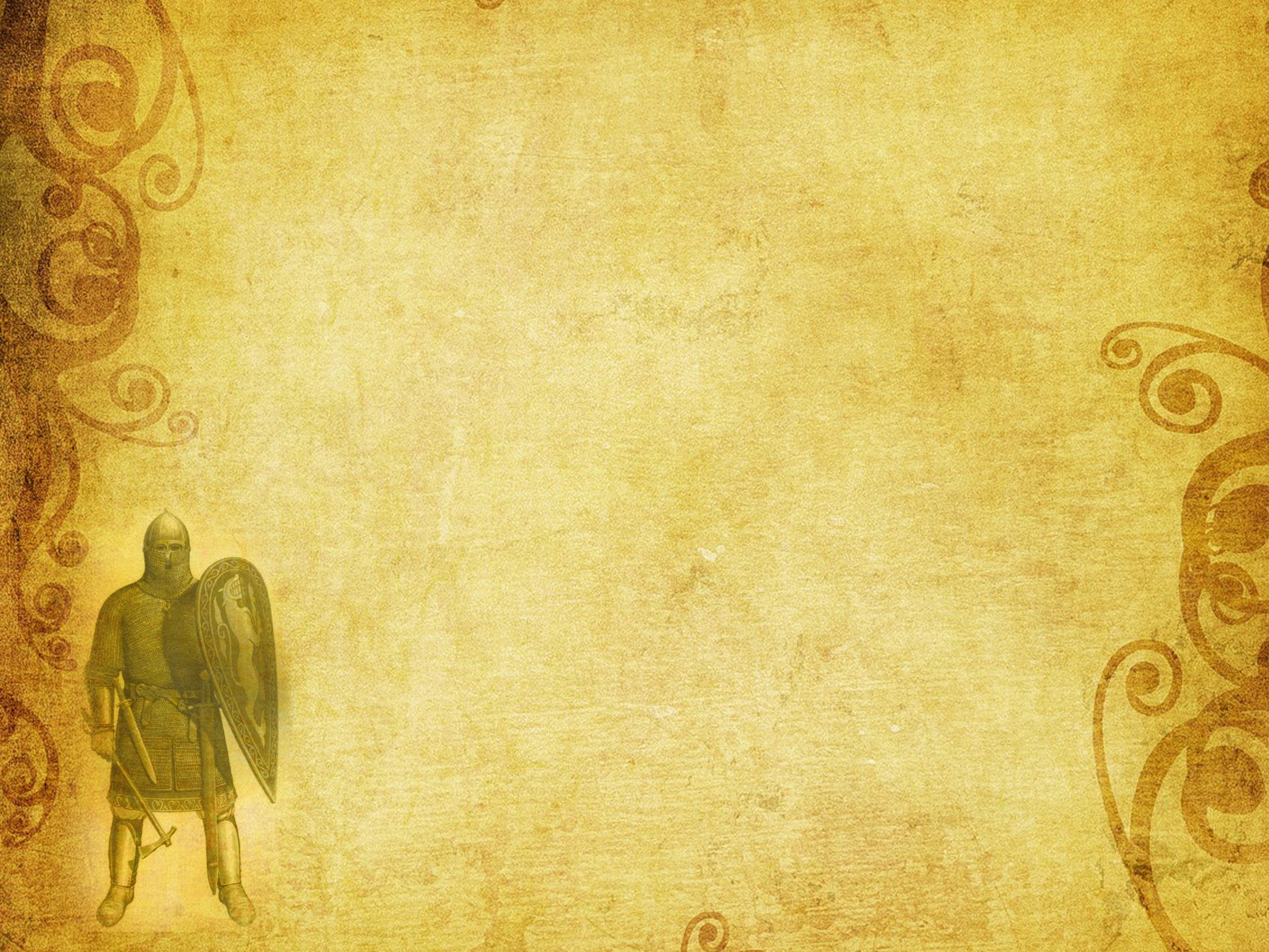 Основной этап
Создание  лепбука и мини музея.
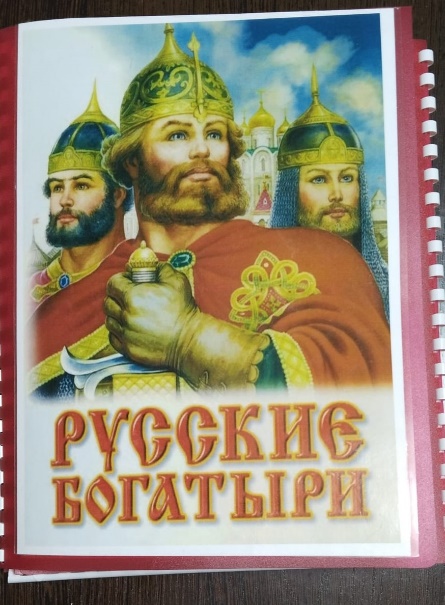 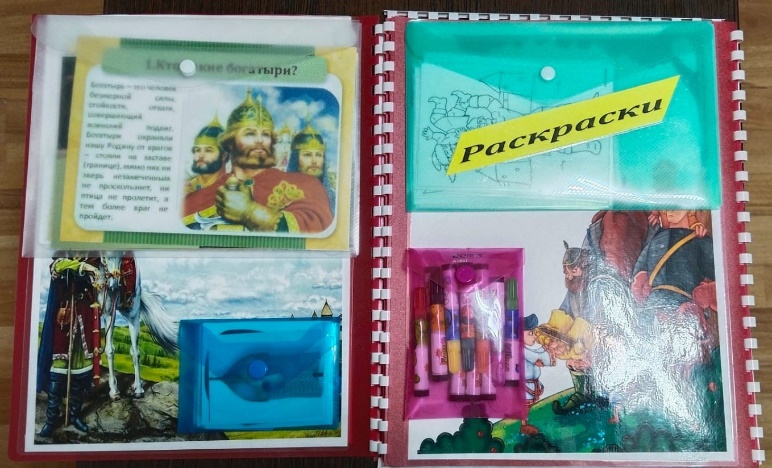 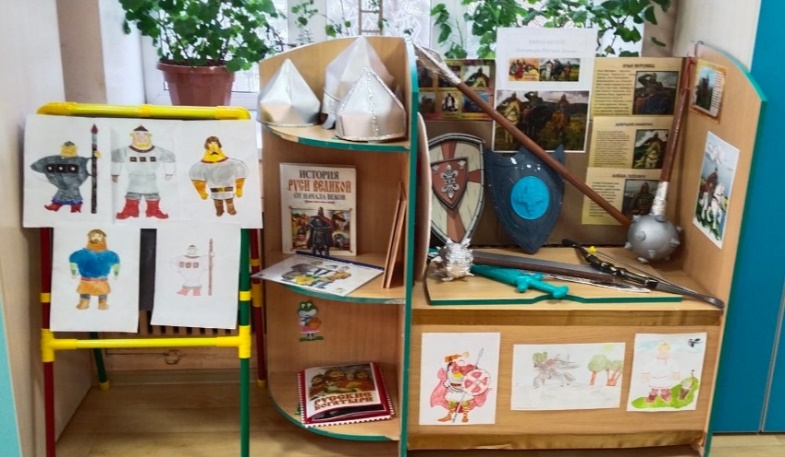 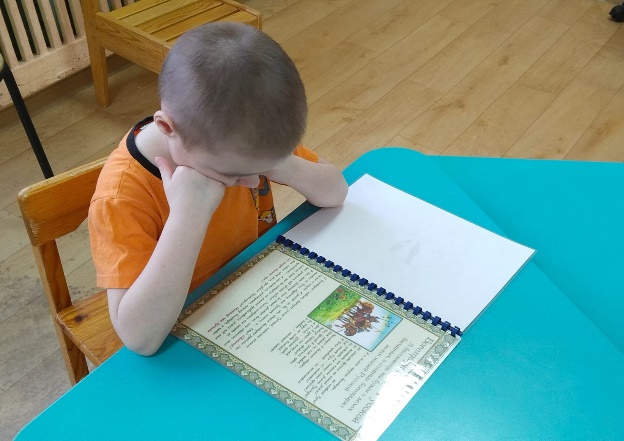 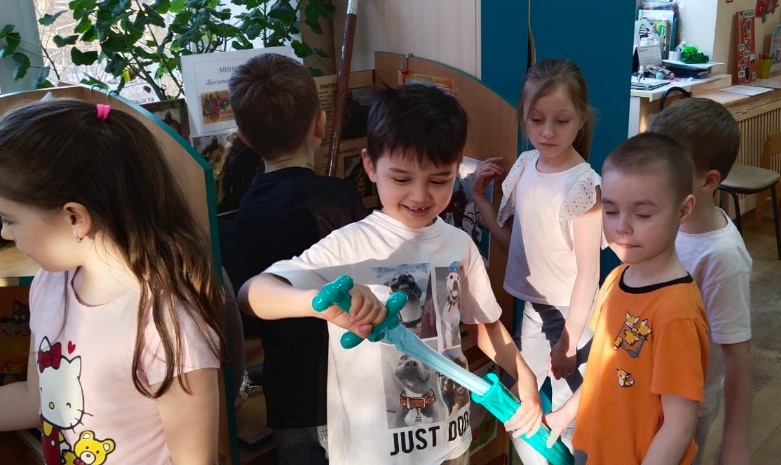 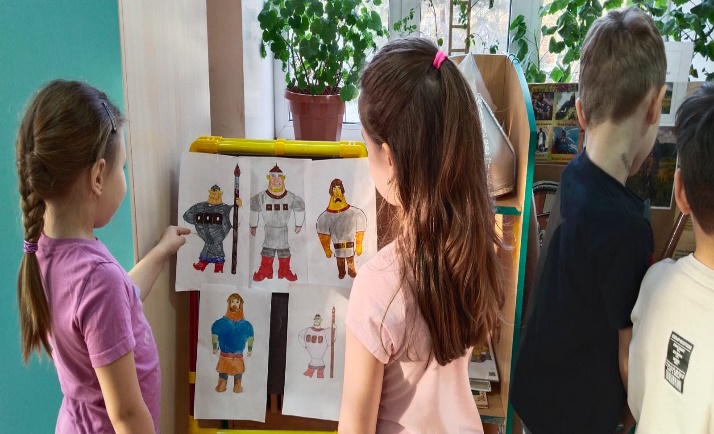 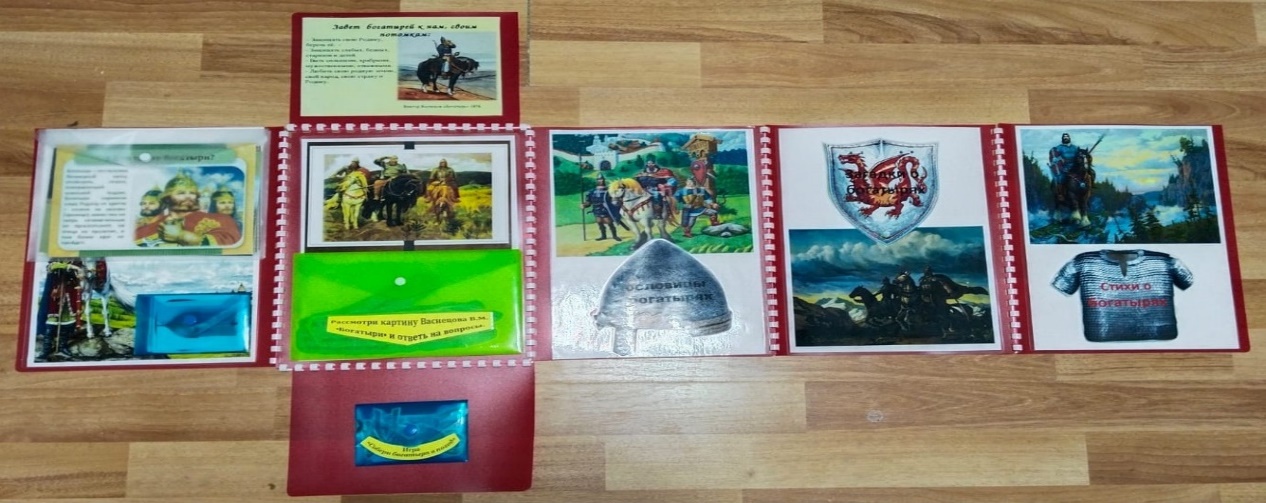 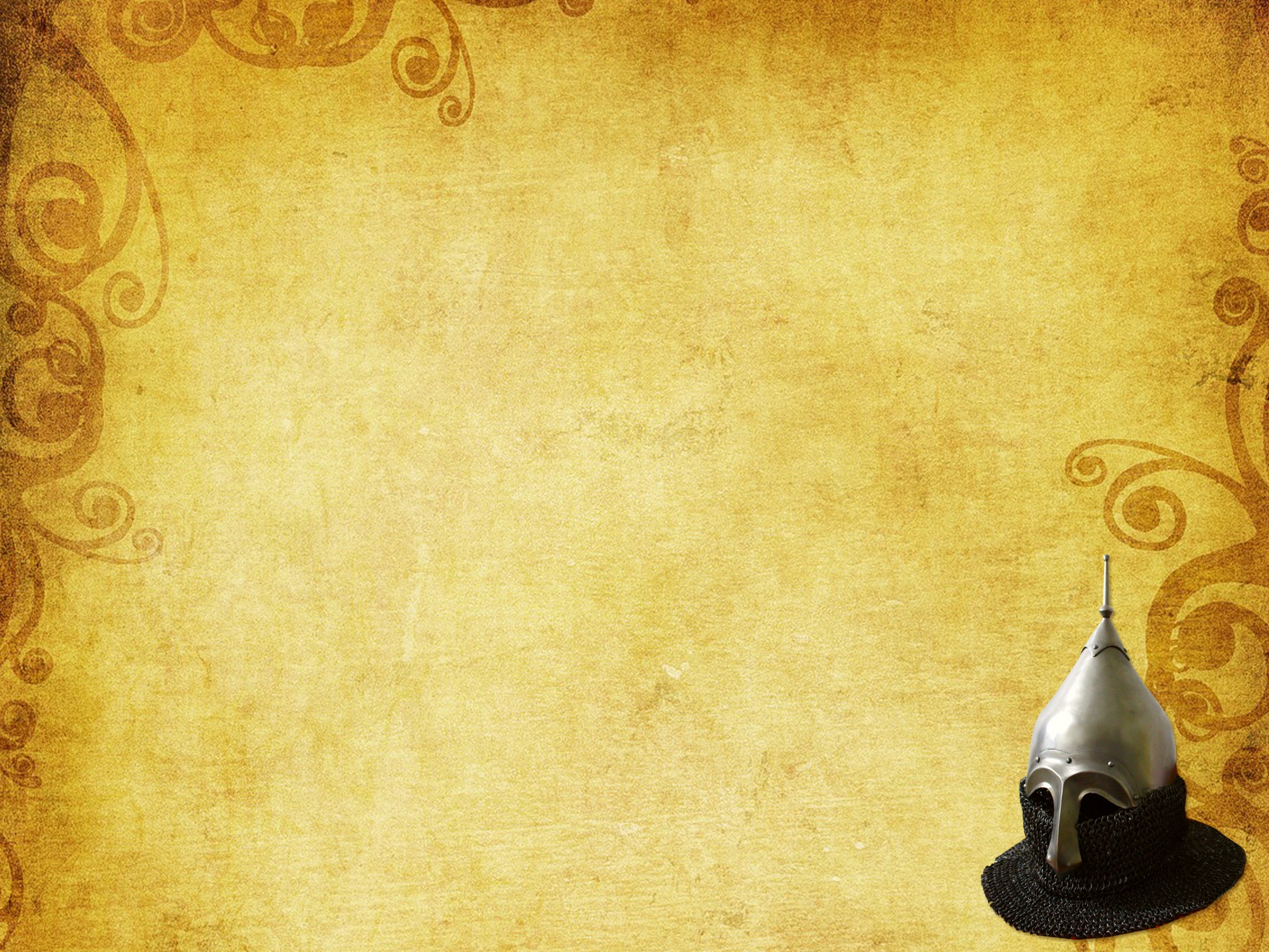 Заключительный этап
Работа с лепбуком
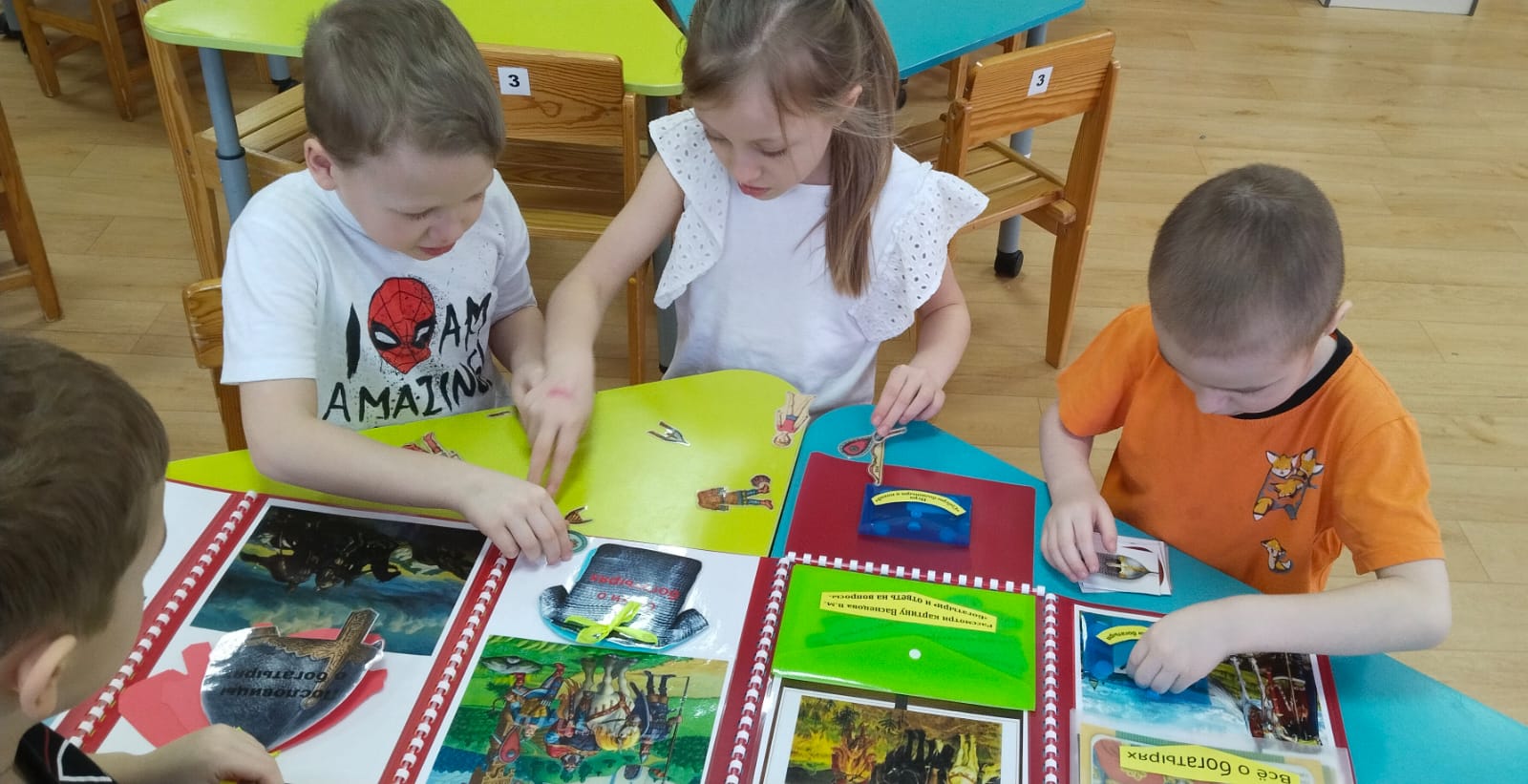 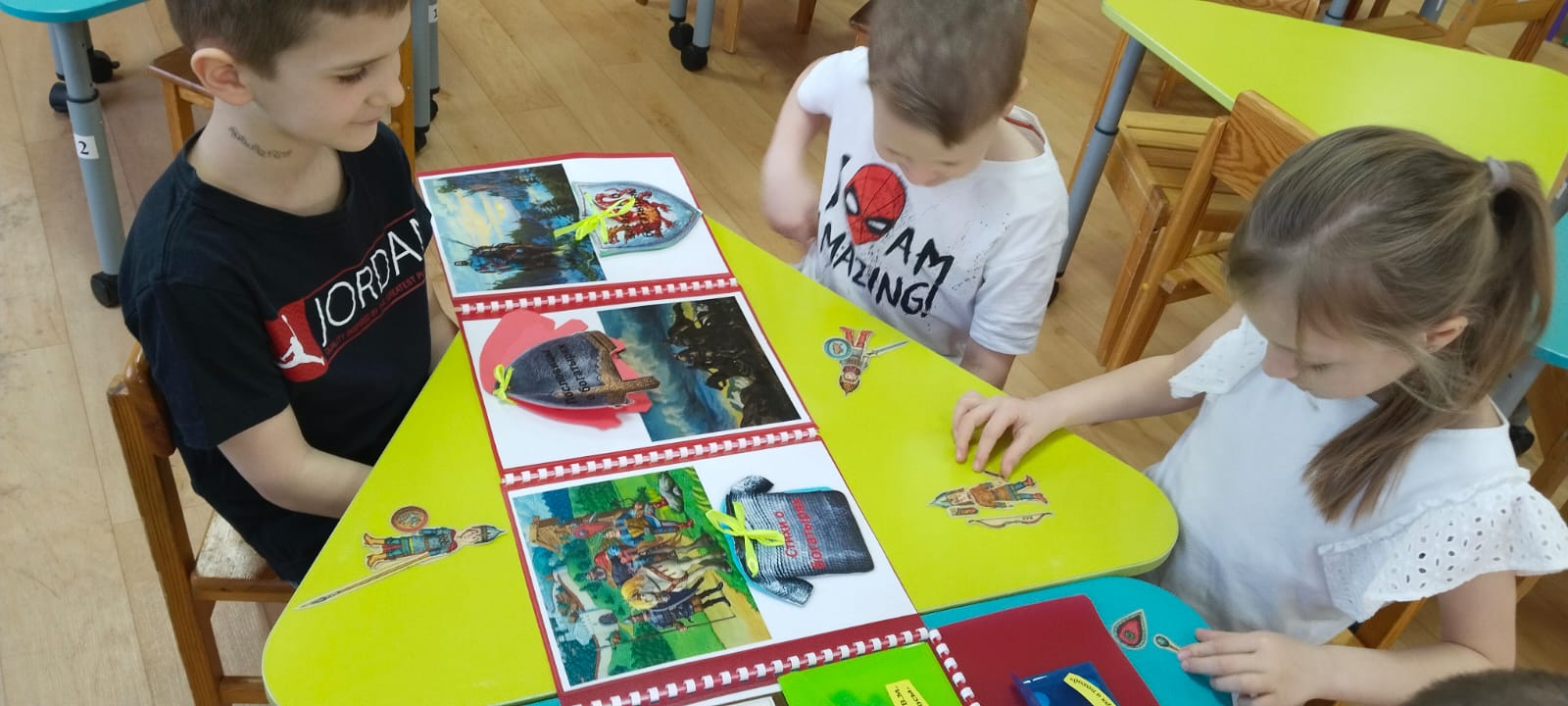 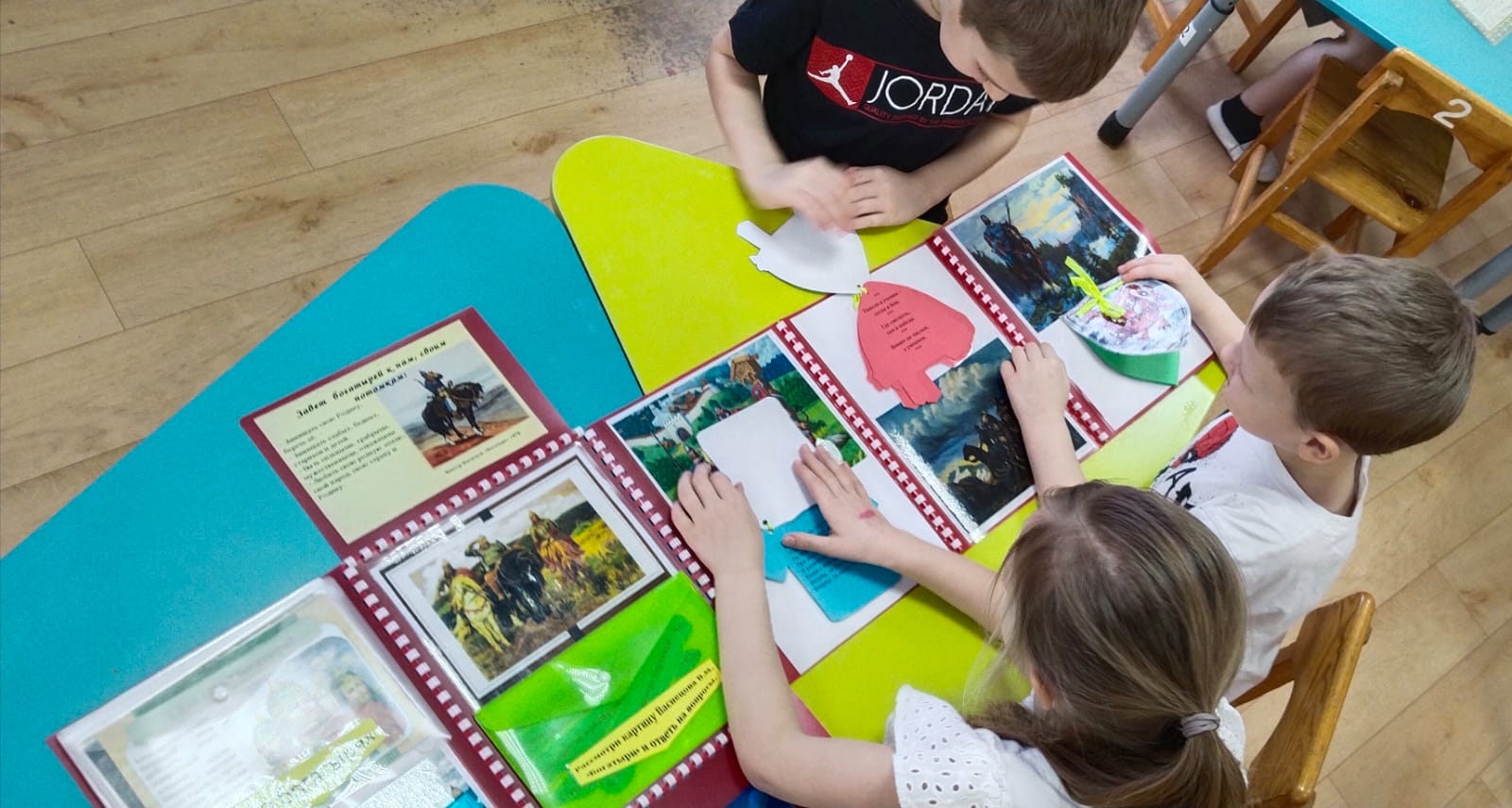 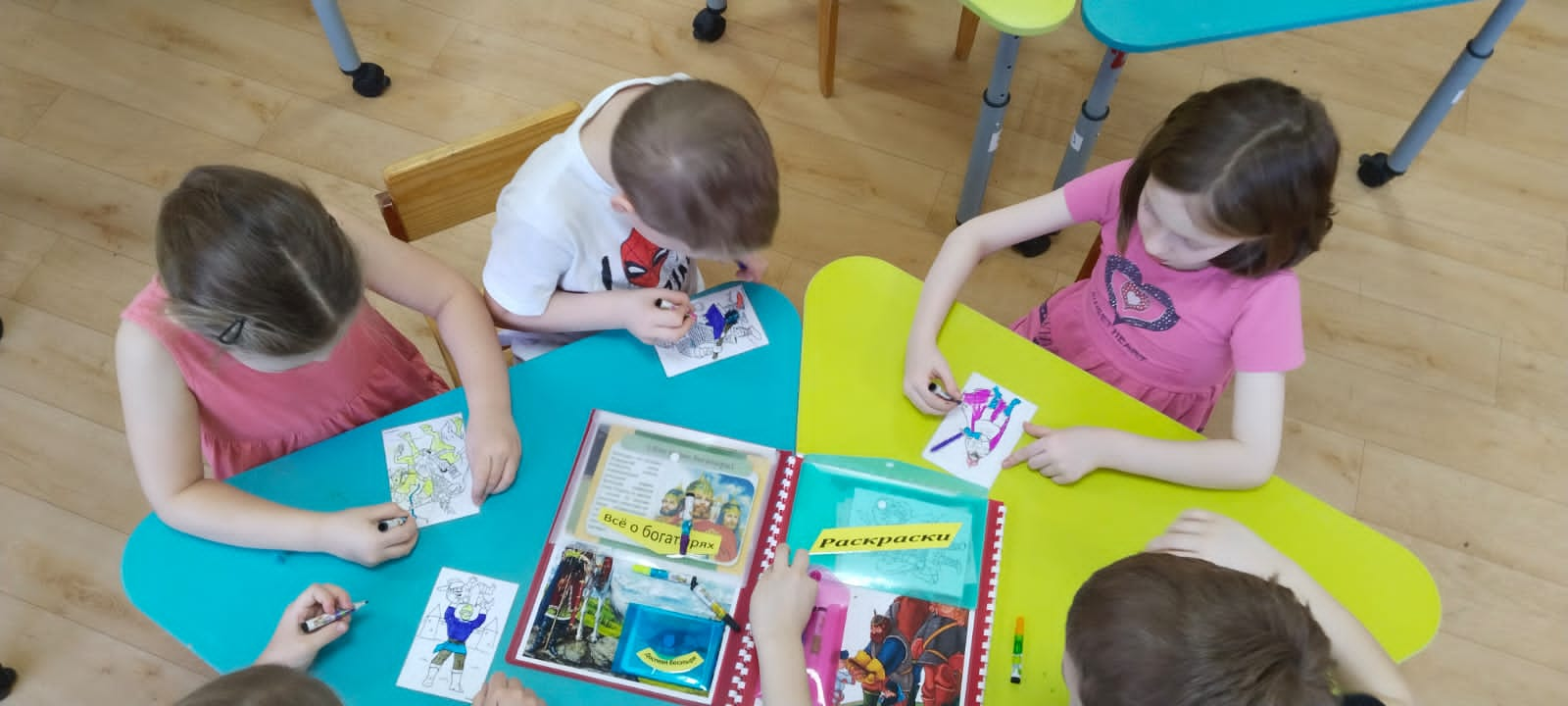 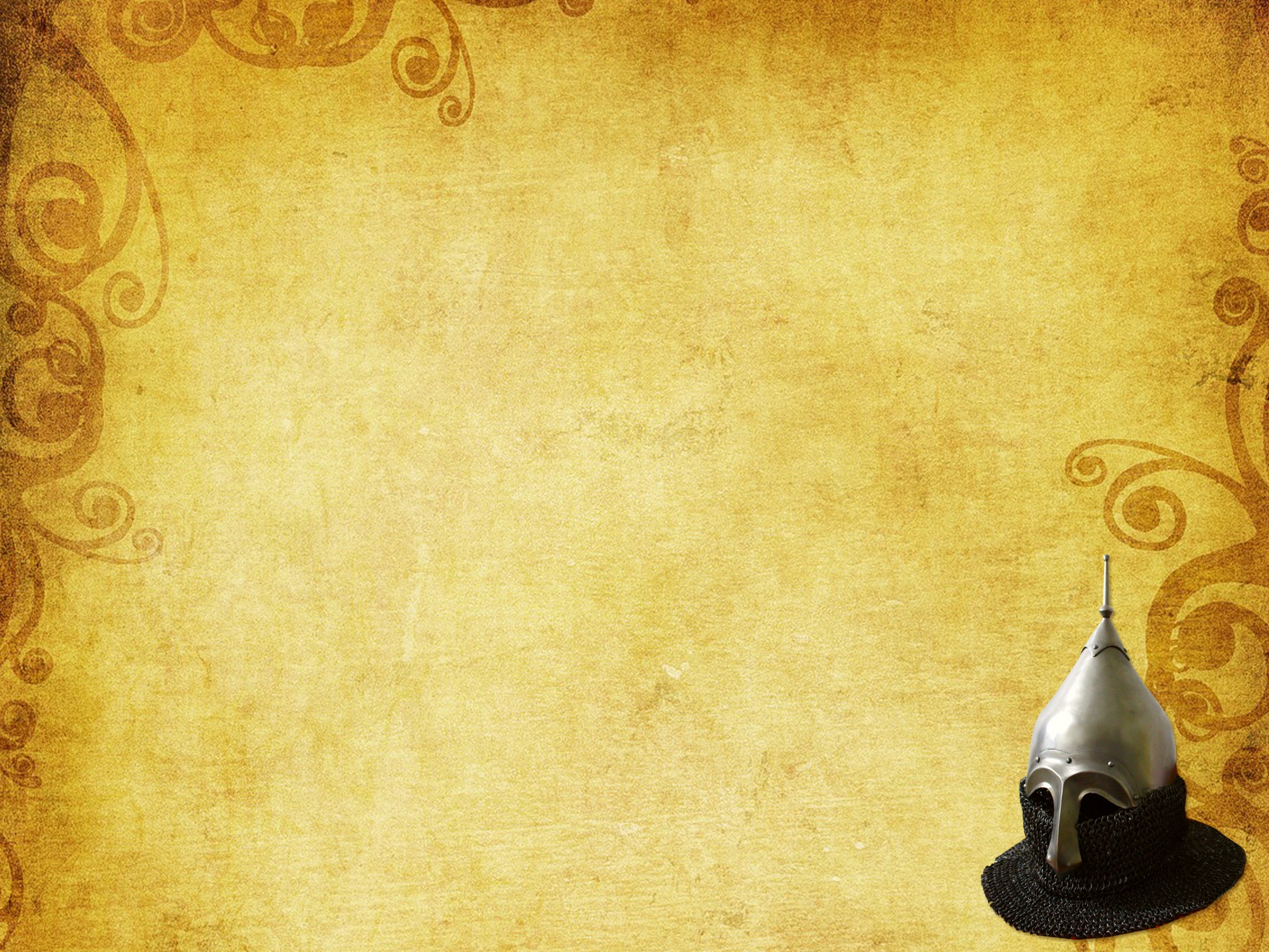 Заключительный этап
Экскурсия в нашем мини-музеи
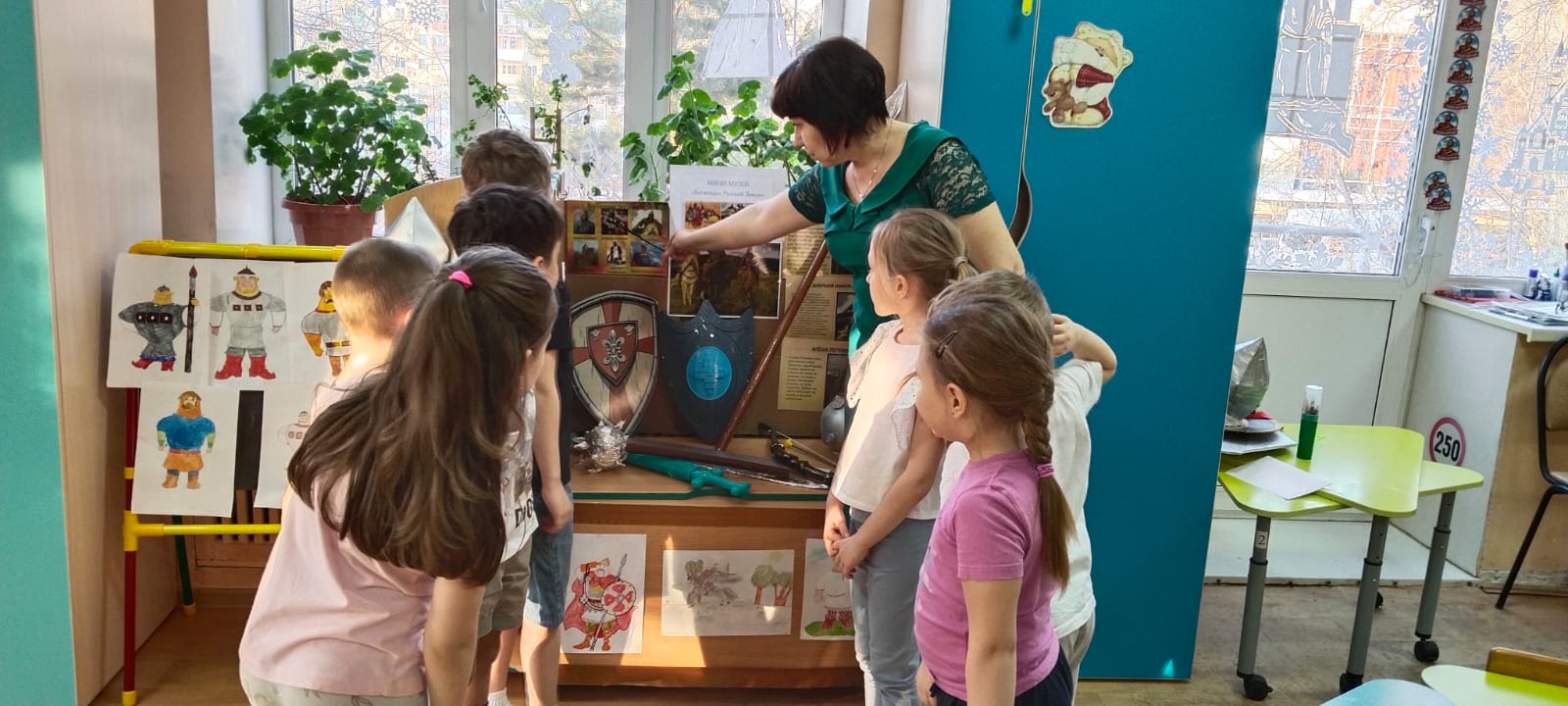 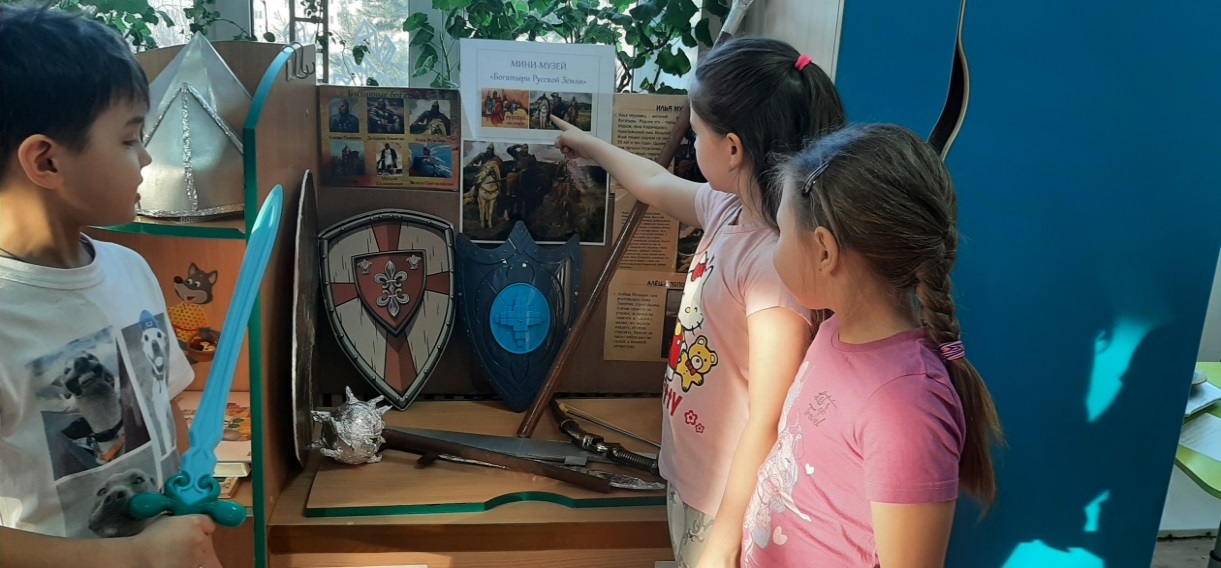 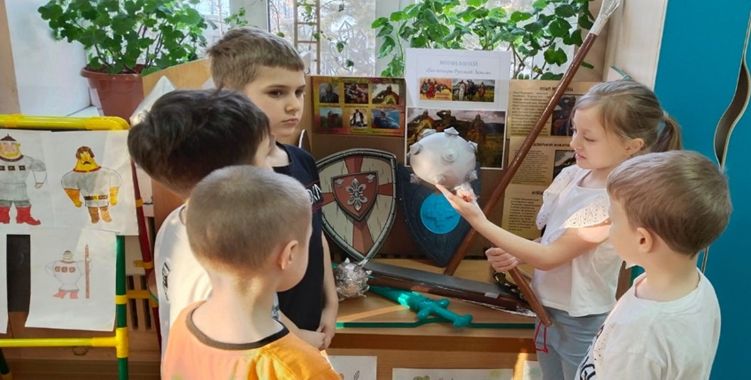 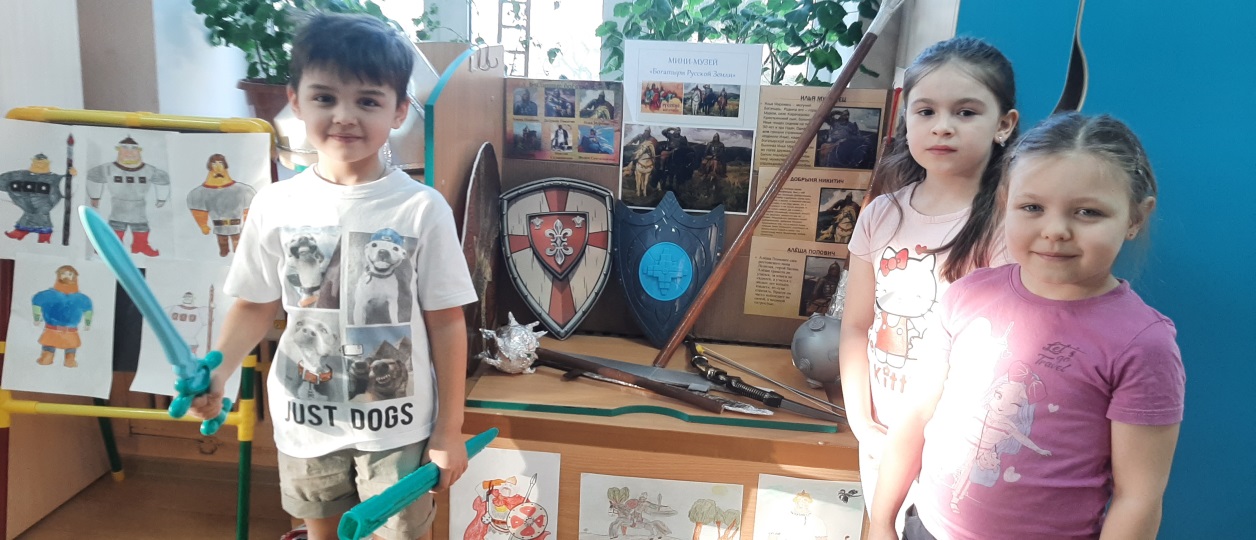 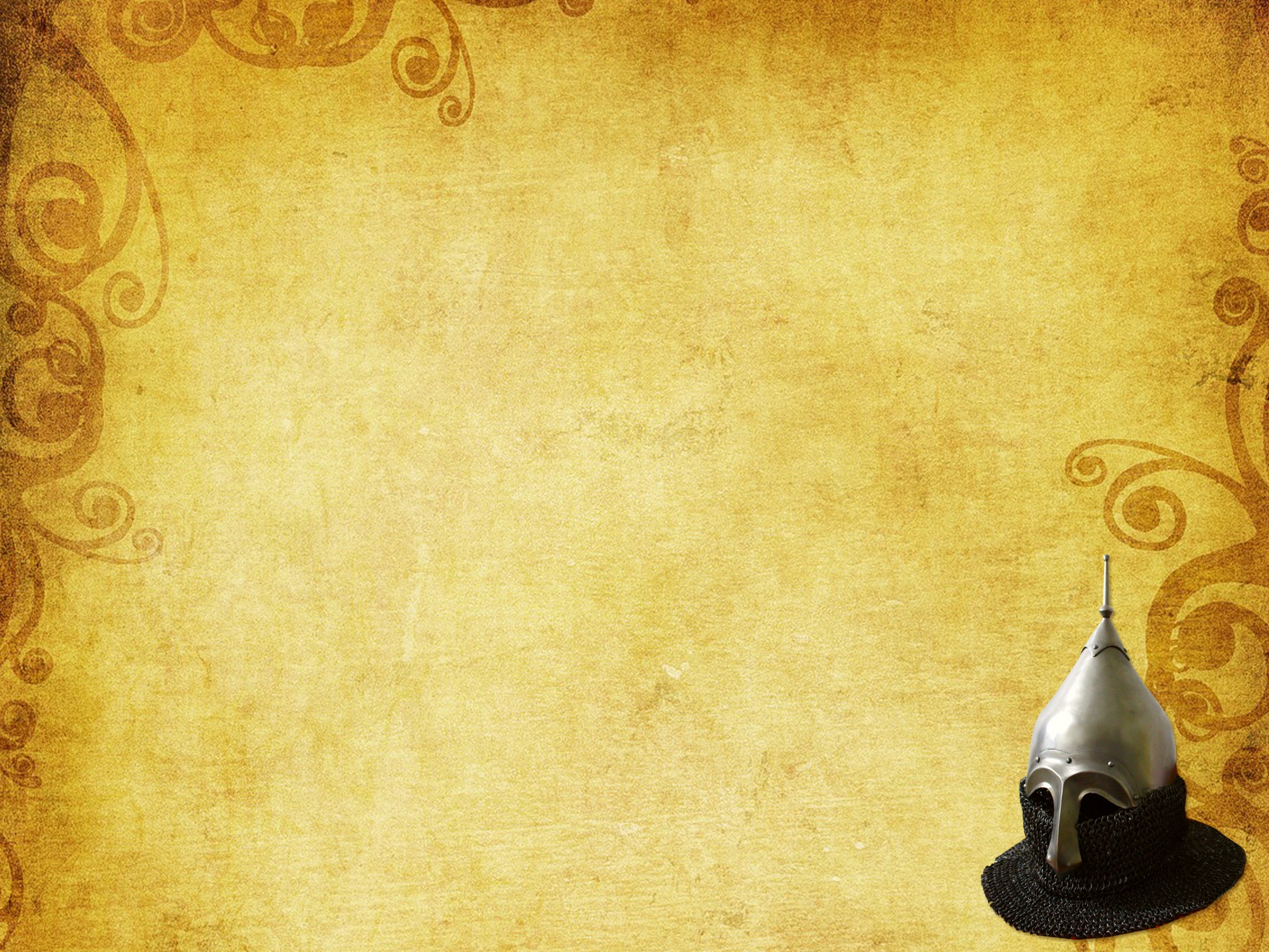 Заключительный этап
Мастер – класс по декорированию меча.
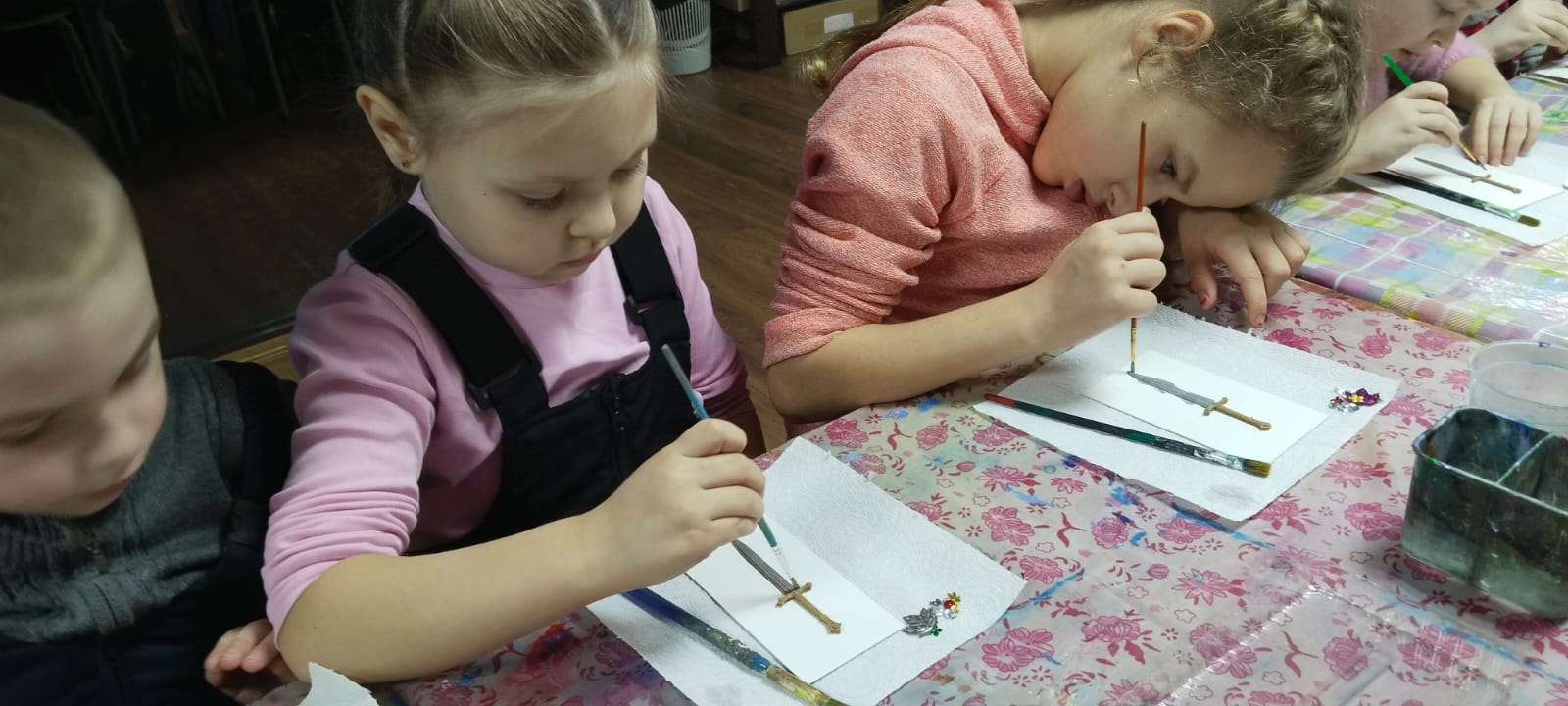 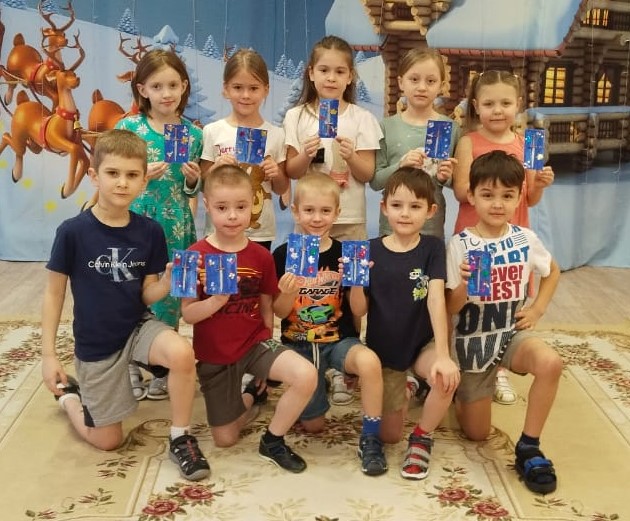 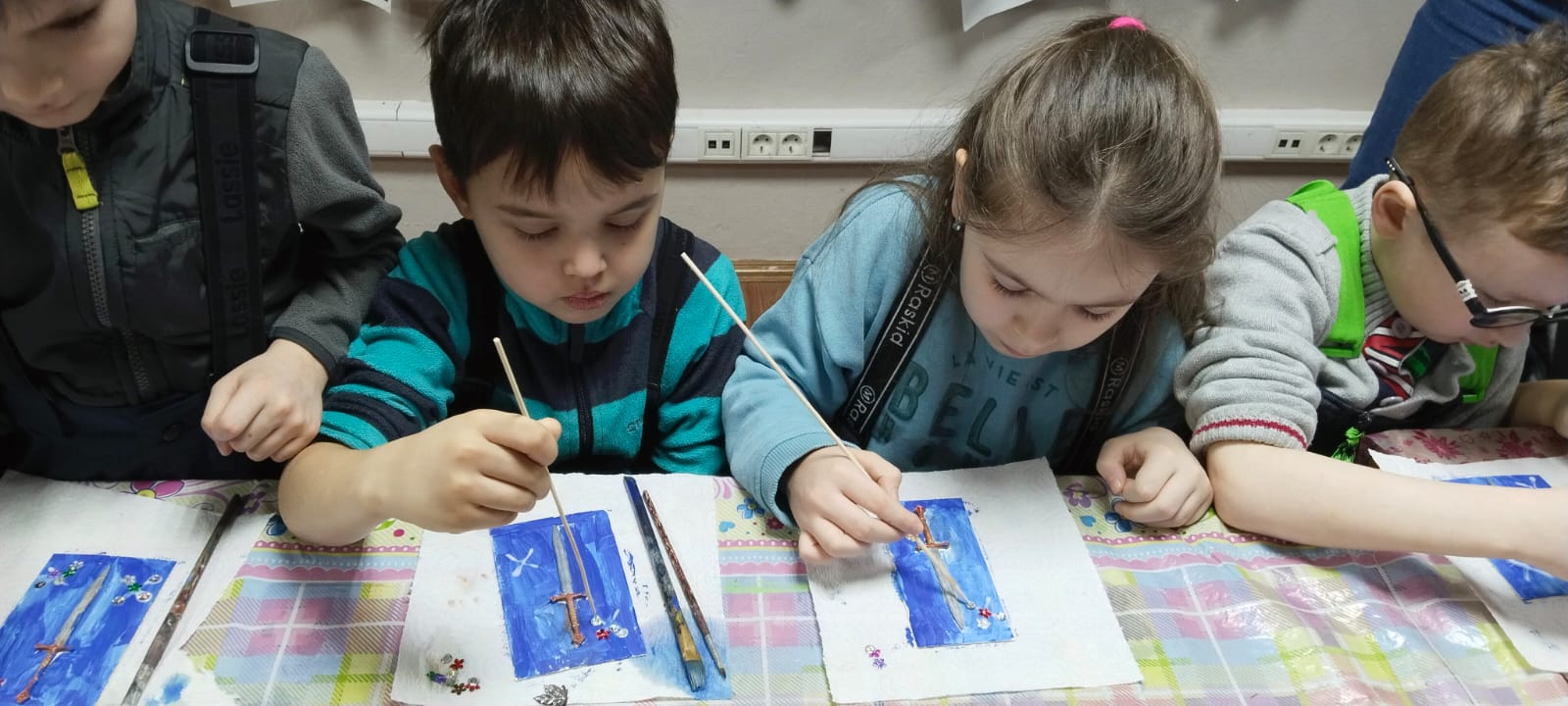 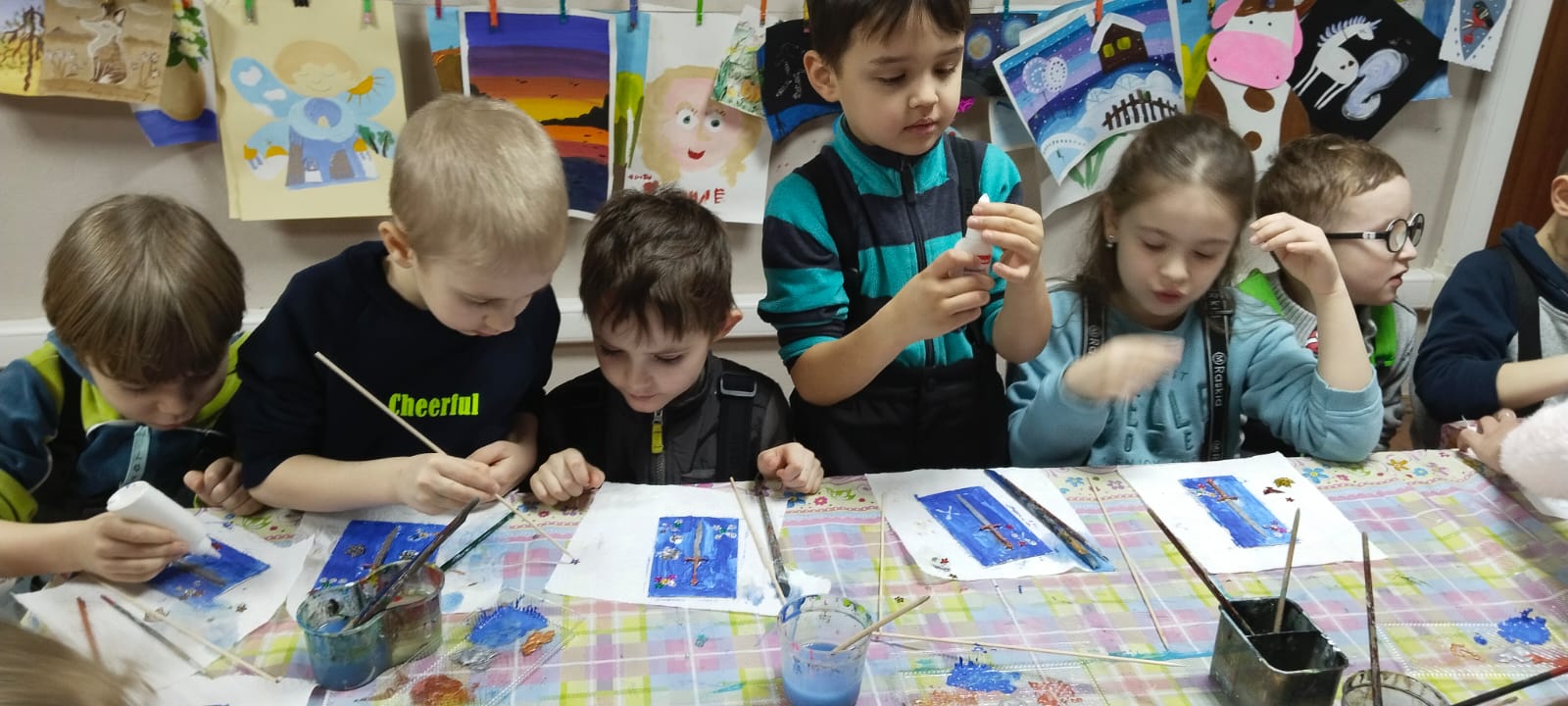 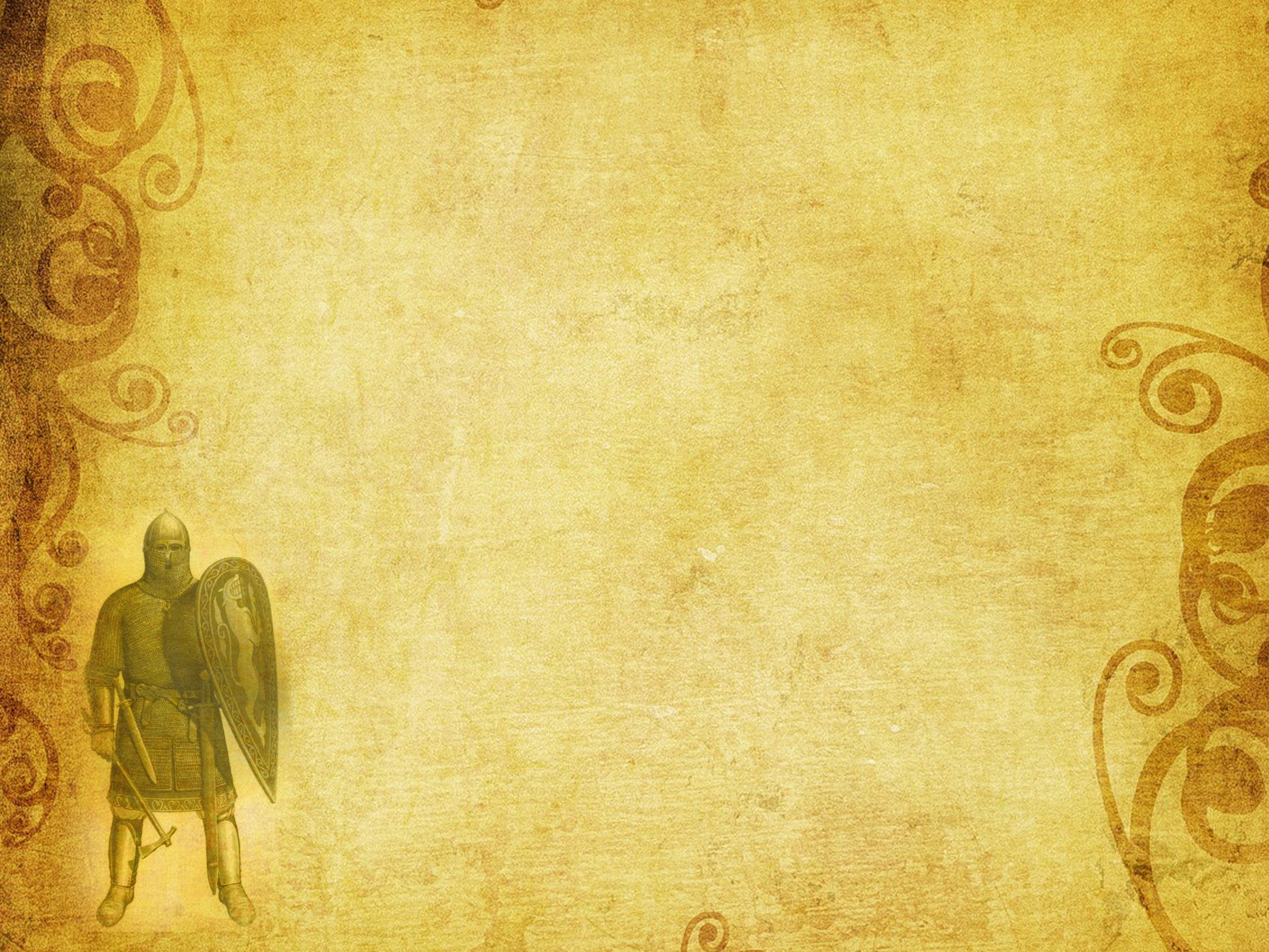 Спасибо за внимание!
Постепенно от прогулки к экскурсии, от беседы и чтения, 
у детей складывается прекрасный образ родного края, 
своей малой родины. Все это складывает у детей первые 
основы патриотизма. Дети – будущее нашей страны, им 
Беречь и охранять ее просторы, ее богатство!
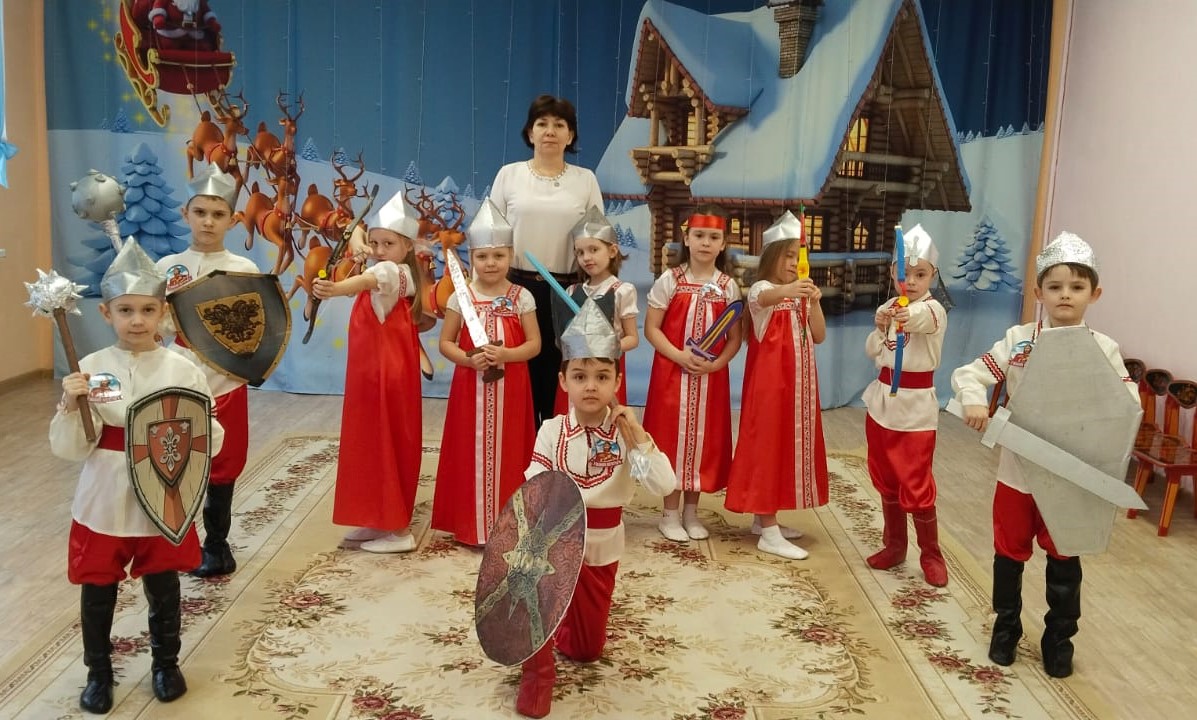